«Вертоград освобожденный»
Выставка посвящена участнику специальной военной операции, симферопольцу А.А. Браилову
Президент России Владимир Путин 24 февраля  2022 года выступил с обращением к нации, в котором объявил о начале специальной военной операции в Донбассе. Целью спецоперации является демилитаризация и денацификация Украины, а также защита людей, подвергающихся издевательствам и геноциду, сообщил глава государства. По мере расширения НАТО на восток, ситуация для нашей страны стала опасна. НАТО подходит к границам России. Также президент отметил, что Россия не может чувствовать себя в безопасности, когда НАТО подходит к российским границам. 
После объявления частичной мобилизации много добровольцев пошли на военную операцию, среди них и симферополец Андрей Браилов. Он  пошёл в военкомат и записался в добровольцы, чтобы не допустить нападения на наш Крым, на страну, посчитал, что это его мужской долг.  Подразделение, в котором служил Андрей Браилов в период нахождения в зоне военной операции с сентября 2022 года по апрель 2023 года  охраняло рубежи вновь присоединенных территорий в Херсонской области в устье Днепра. Военная специальность – стрелок.
Во время несения службы не забывал о своем увлечении искусством, в его дневнике есть зарисовки местности, в которой находилось их военное соединение, красивые пейзажи.
В экспозиции выставки представлены  предметы обмундирования, которые выдаются бойцам СВО, дневник Андрея Браилова, письма детей из детского лагеря «Артек» участникам СВО, которые очень поддерживали его в трудную минуту.
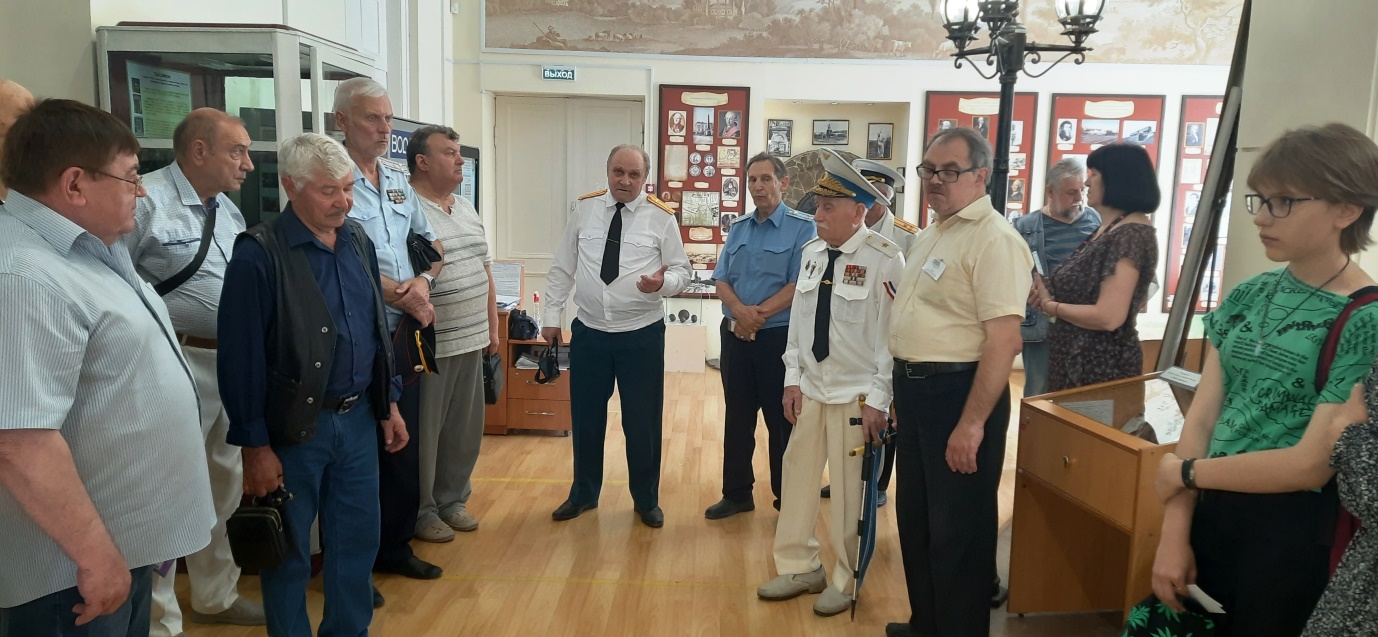 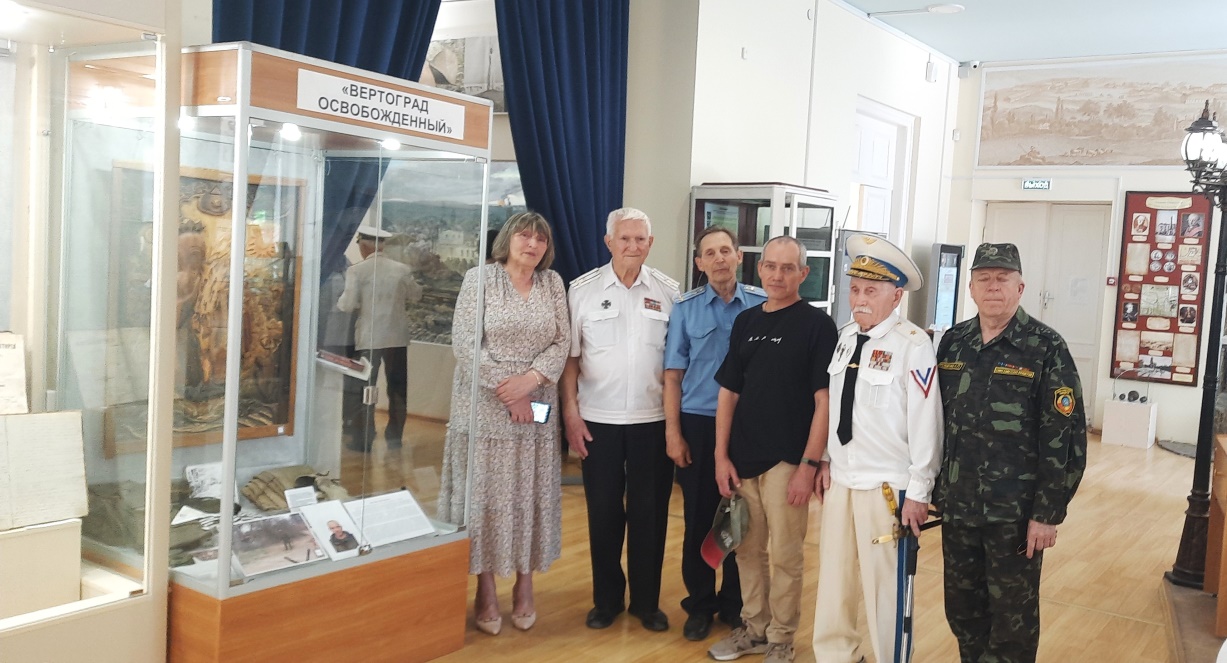 22 июня – открытие выставки «Вертоград освобожденный» в Музее истории города Симферополя
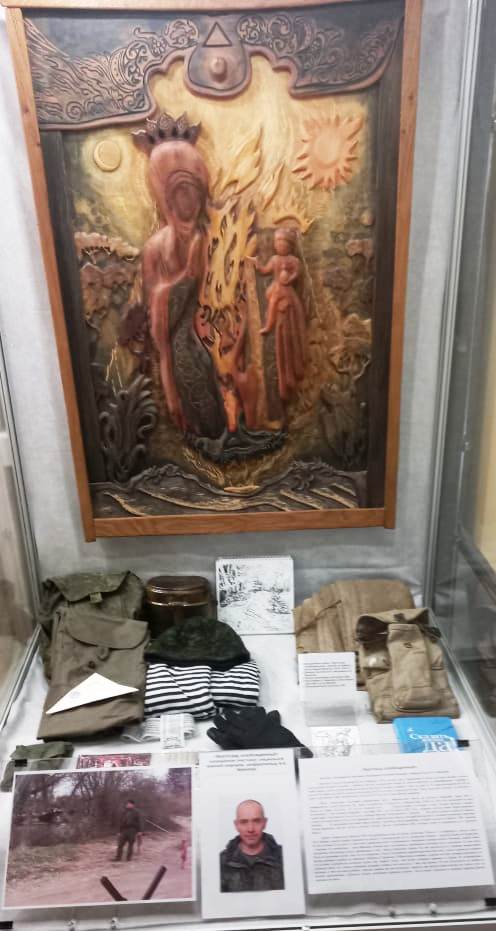 Общий вид выставки
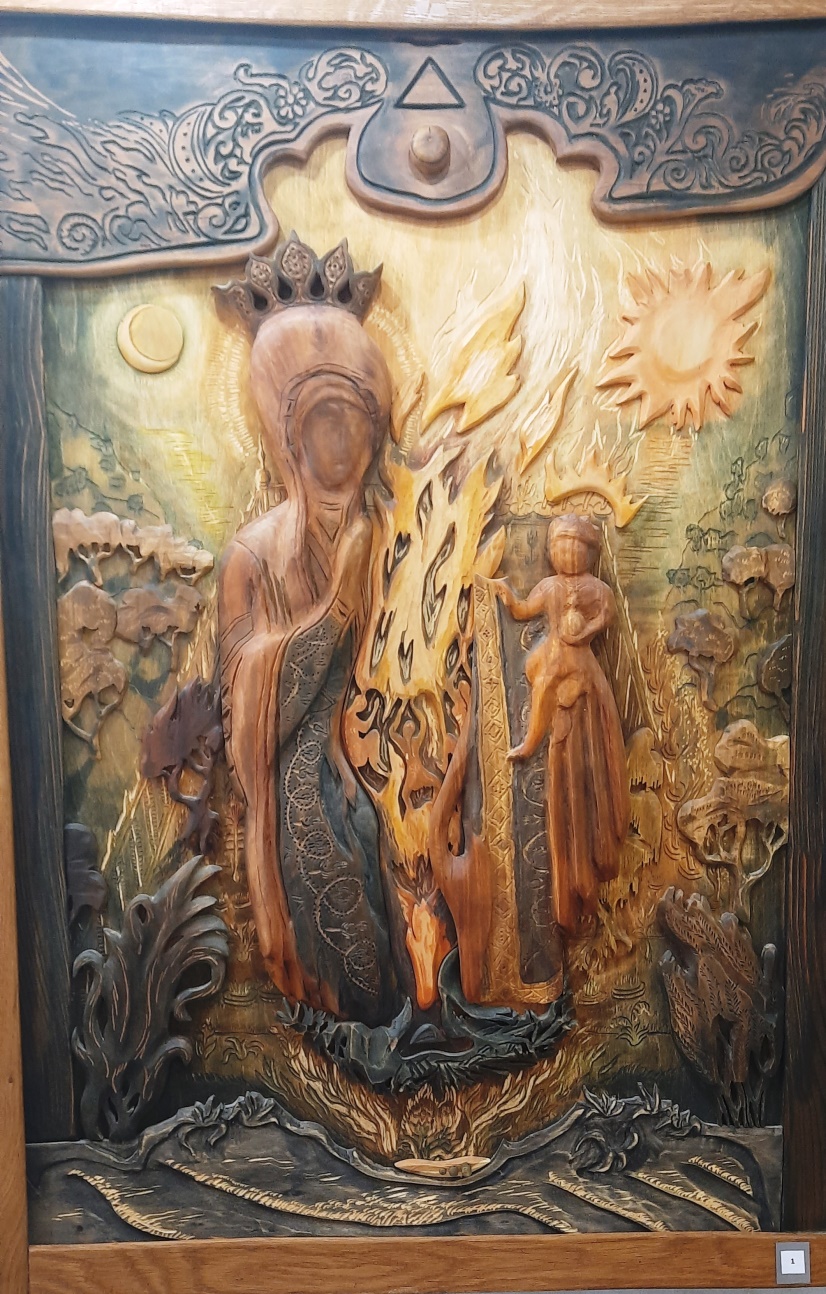 А. Браилов
Декоративное панно
 «Вертоград освобождённый»
Резьба по дереву из крымских пород.
2018 – 2022 гг.
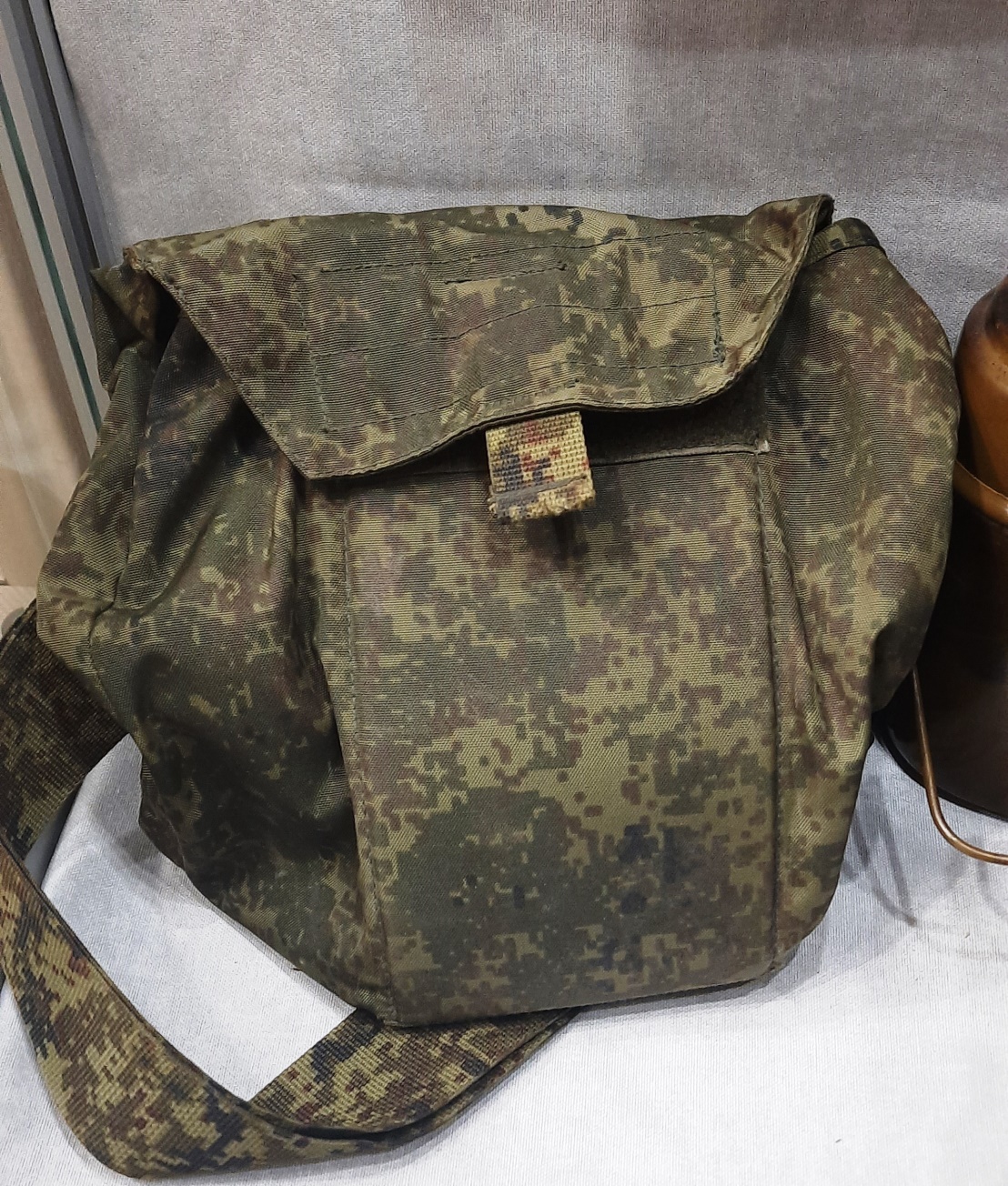 Сумка вещевая
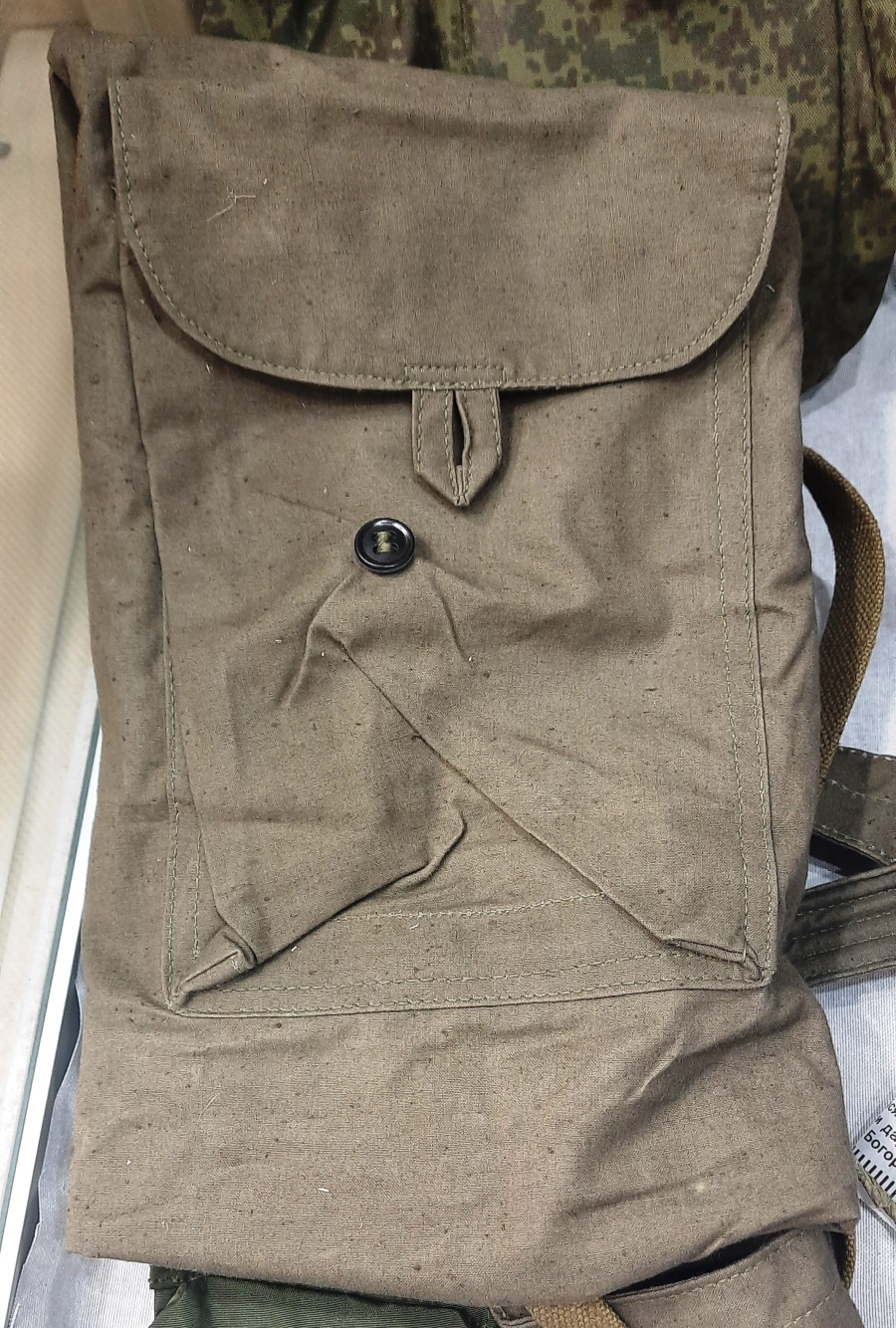 Вещевой мешок
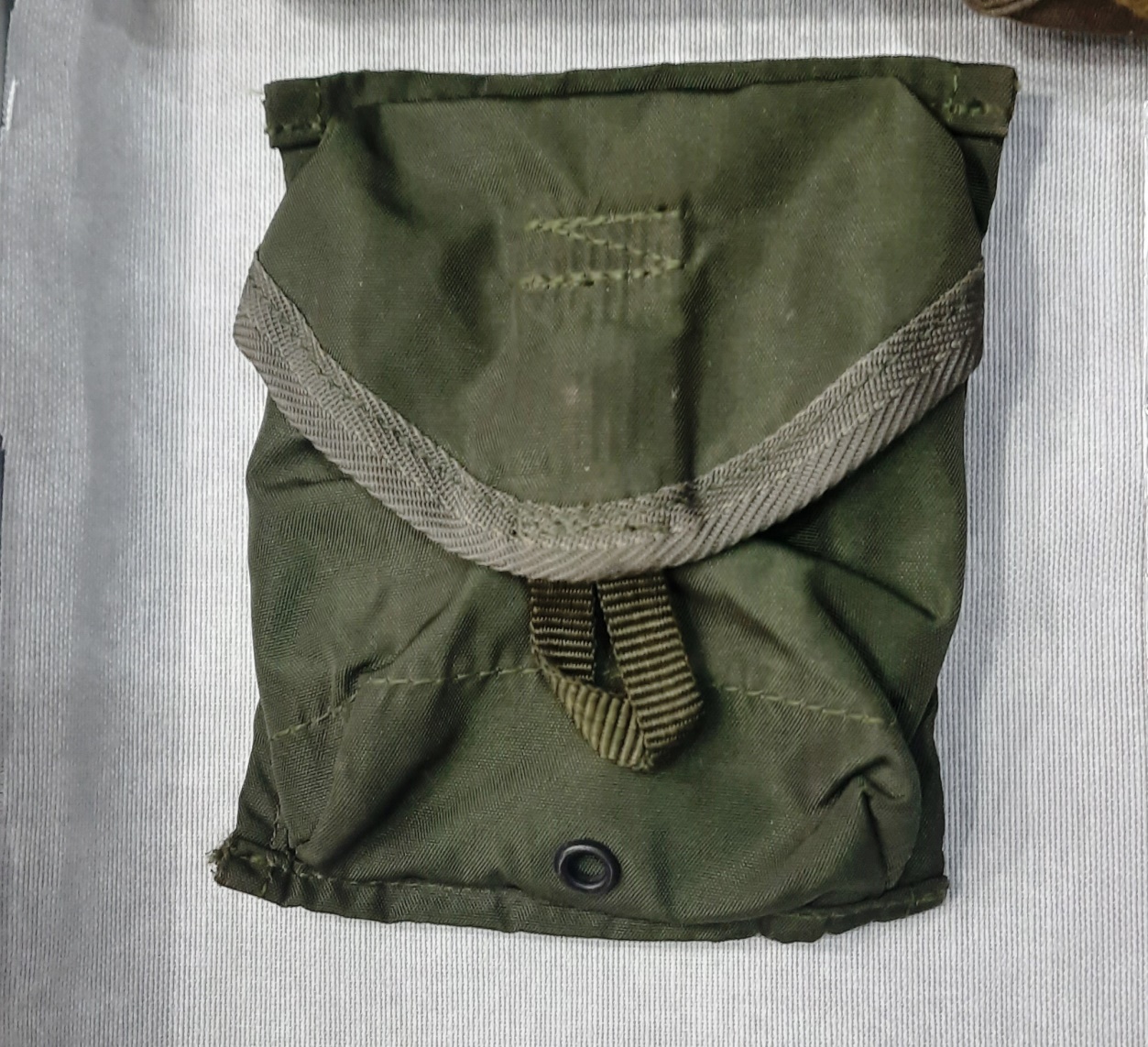 Пенал для автомата
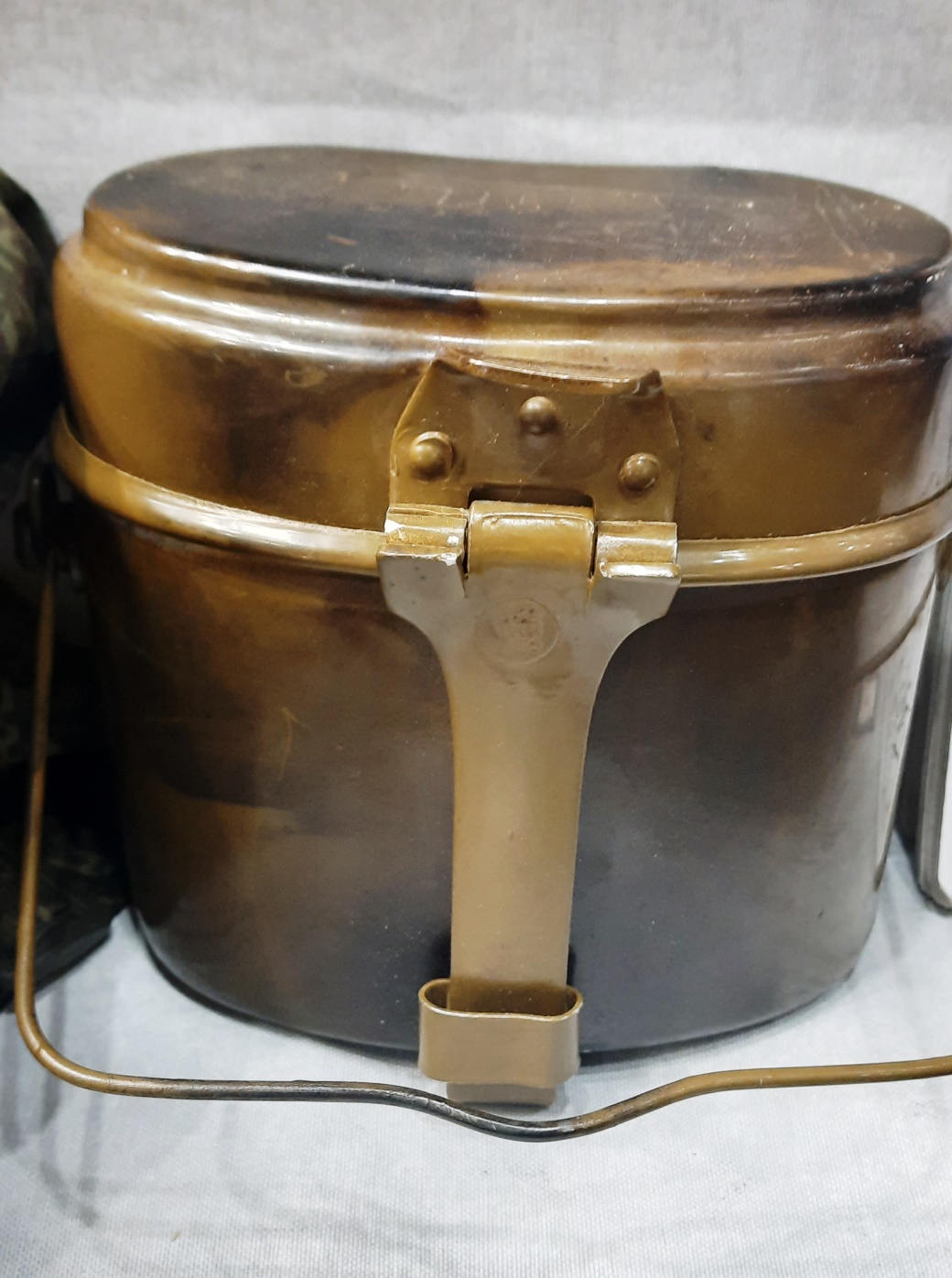 Котелок
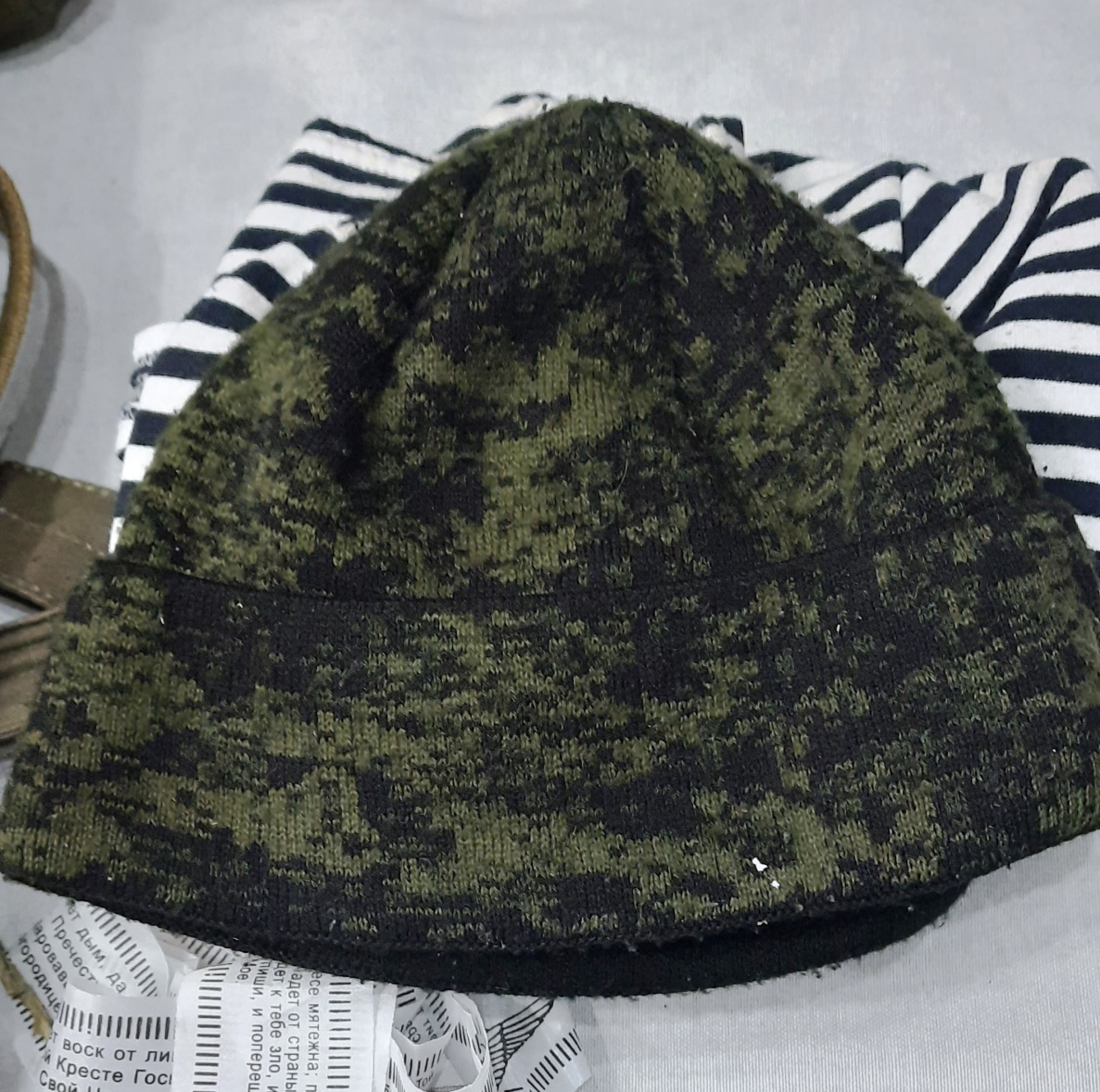 Шапка
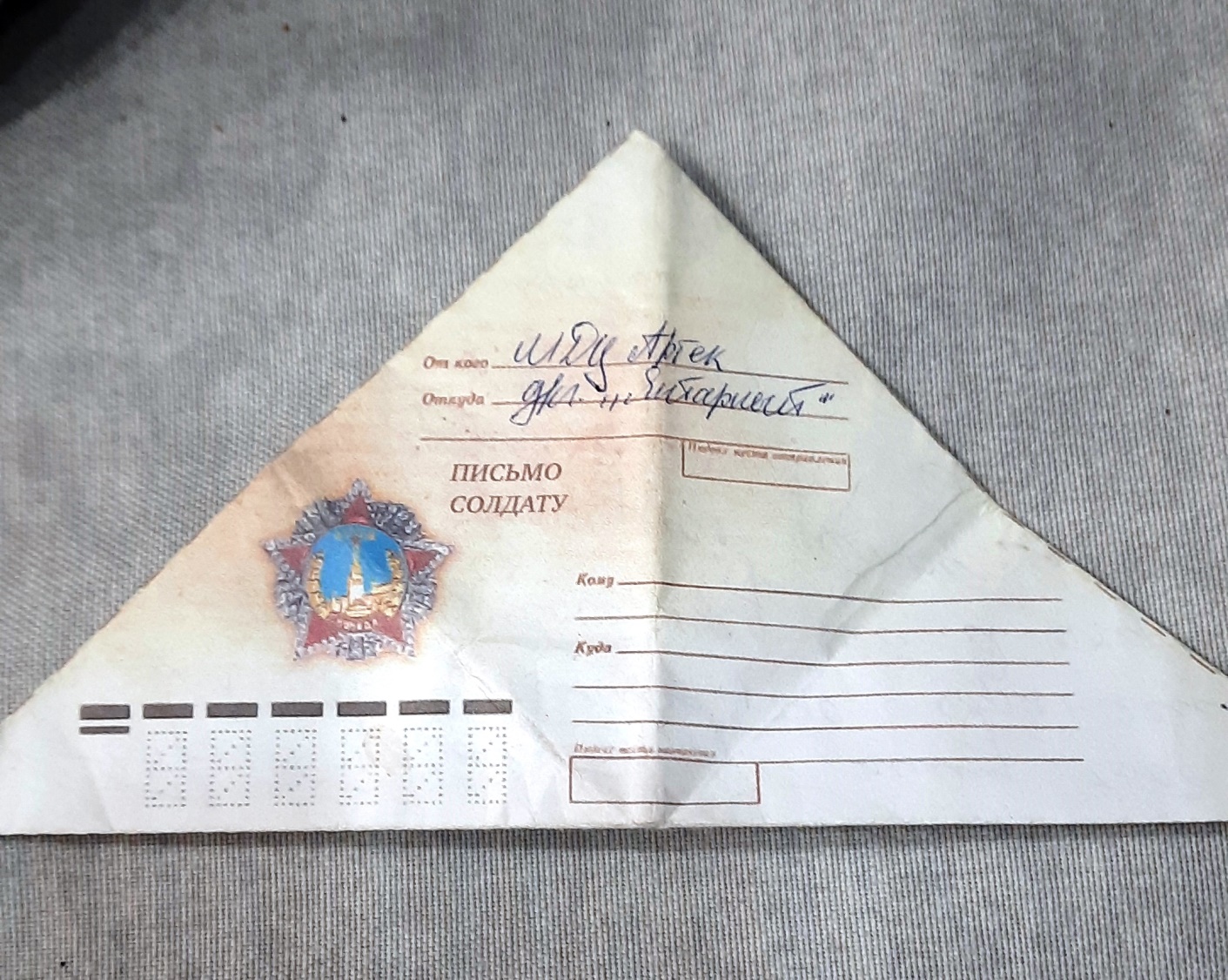 Письмо артековцев участникам СВО
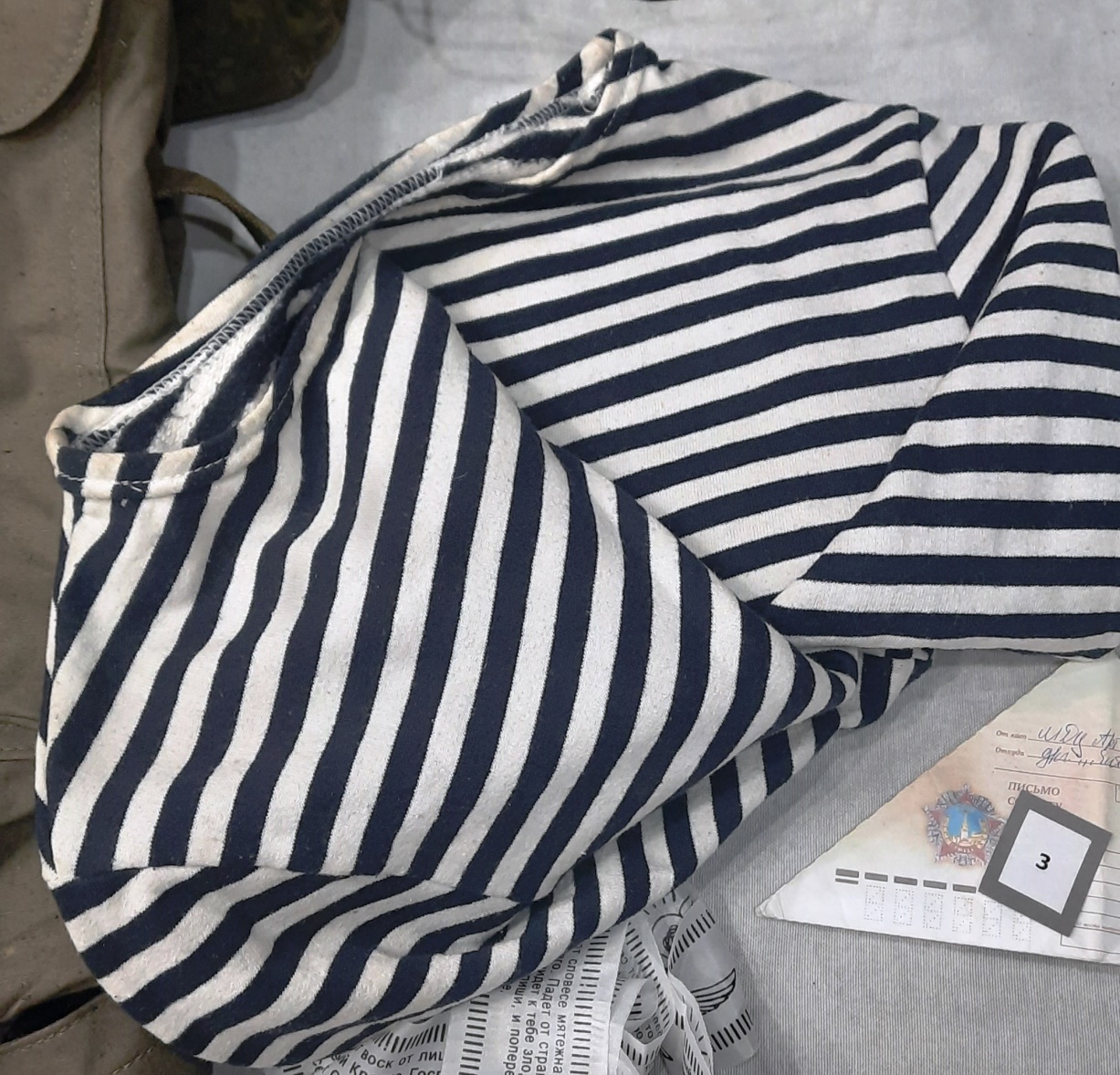 Тельняшка для разведки
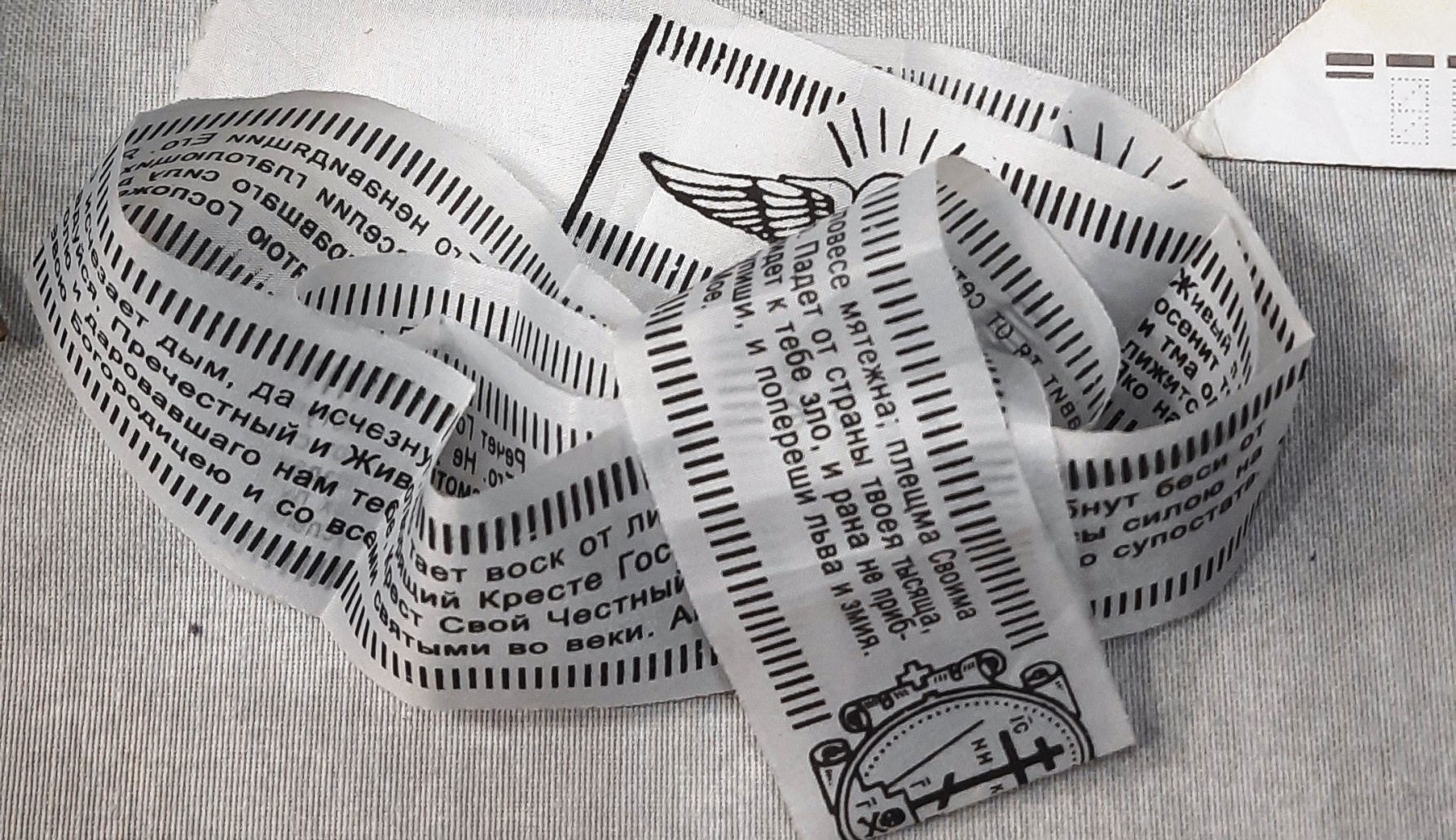 Лента-оберег с крестом
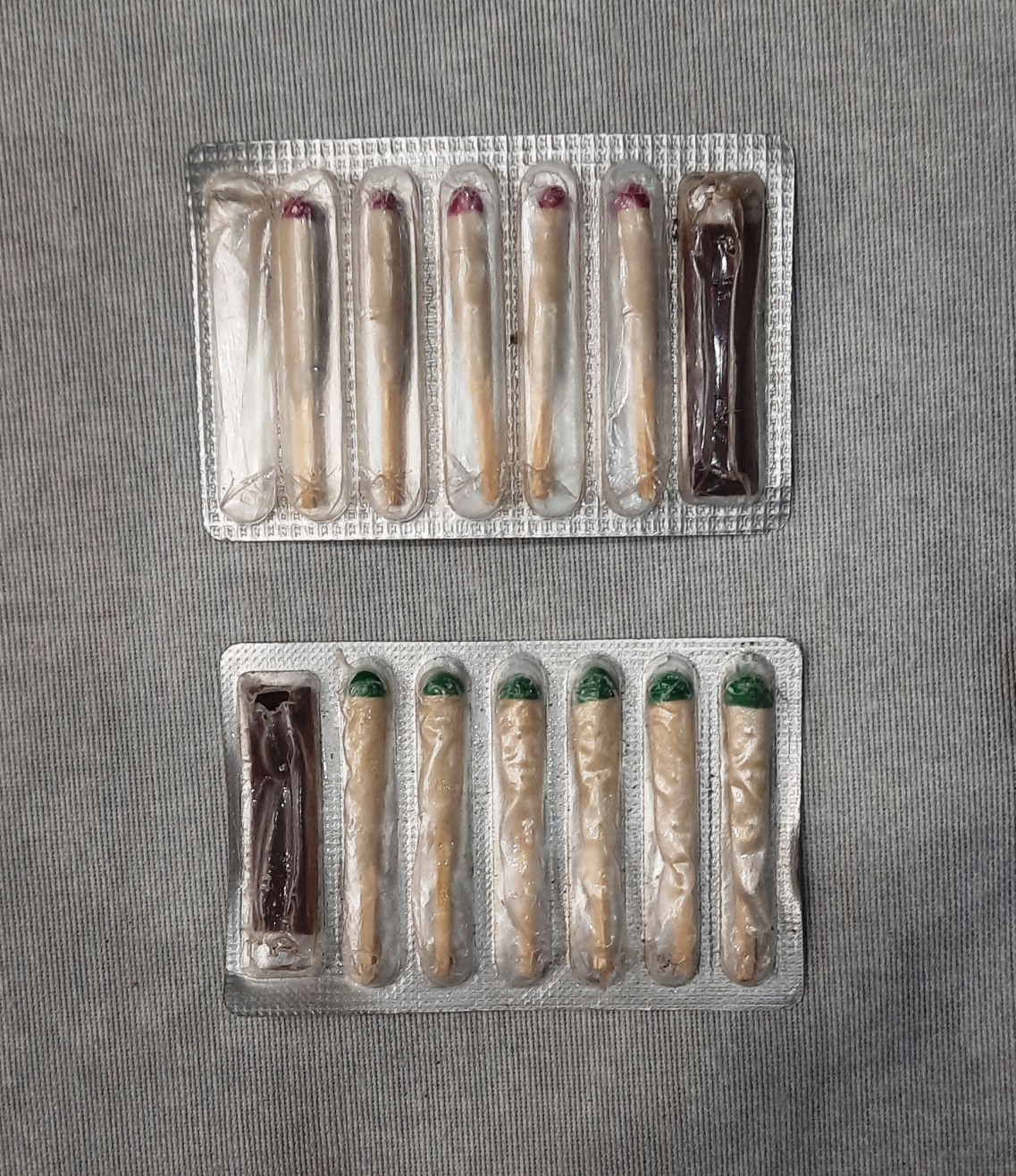 Спички из сухого пайка                     непромокаемые
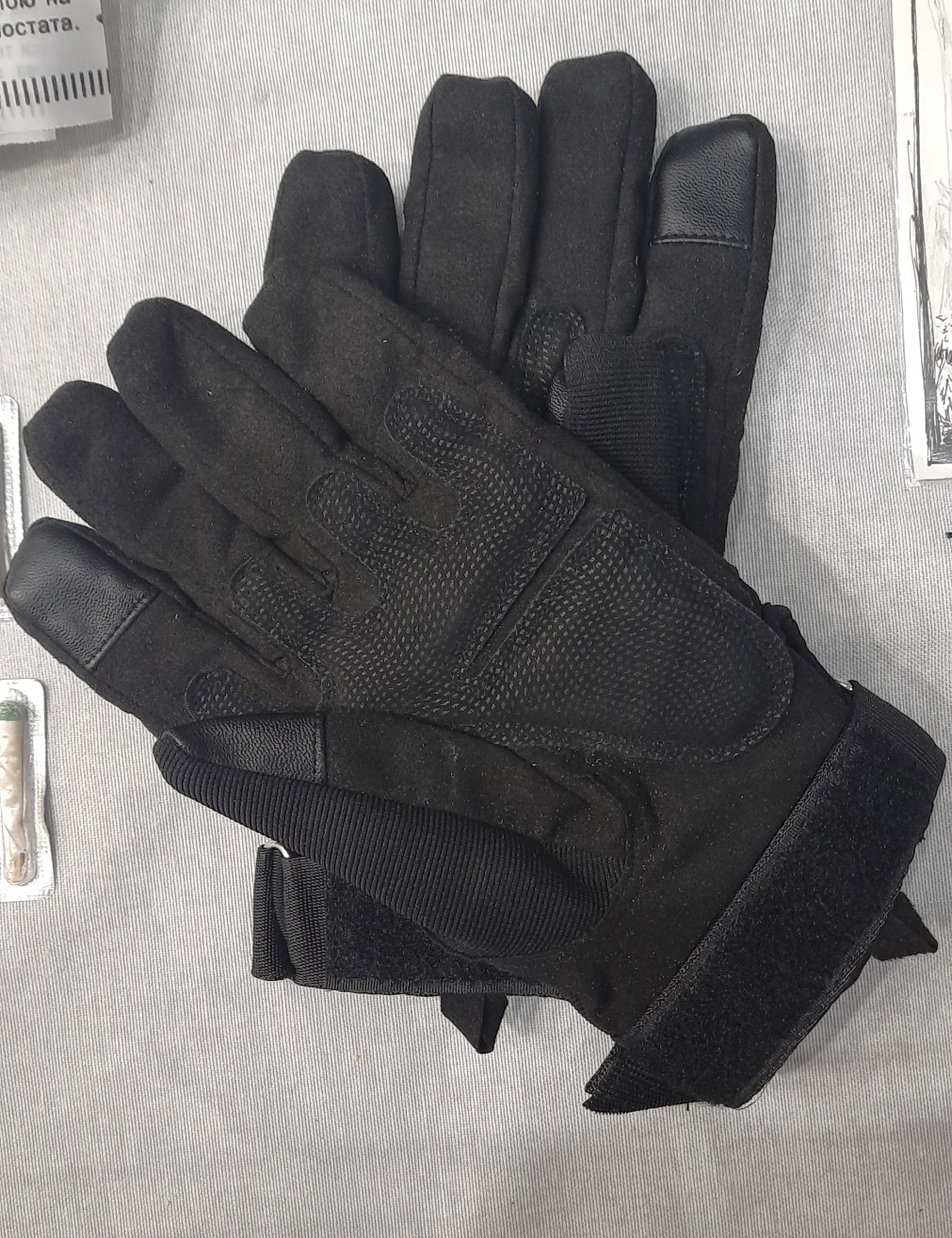 Тактические перчатки
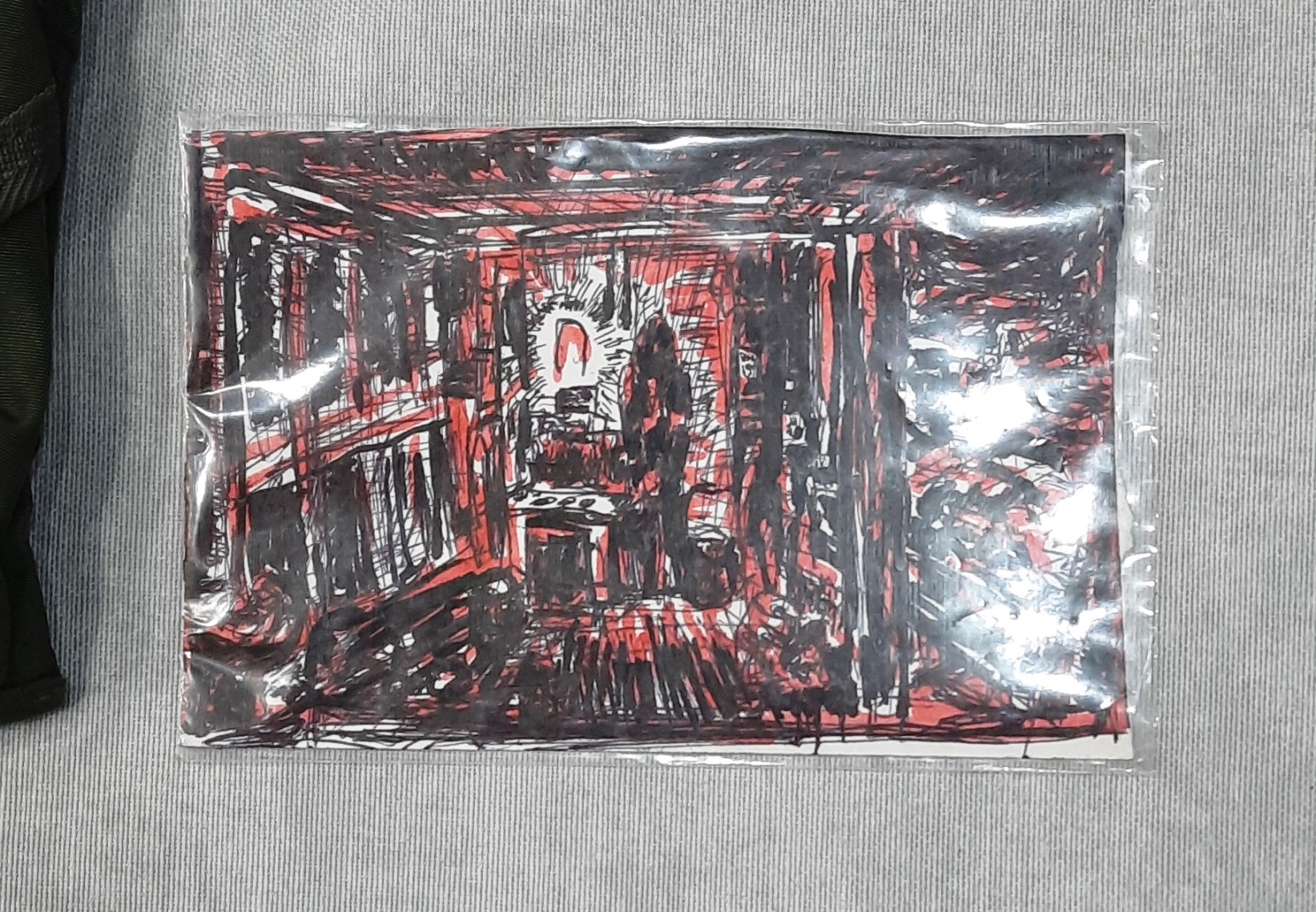 Рисунок из блокнота А. Браилова «В блиндаже»
 (Блиндаж перед передислокацией)
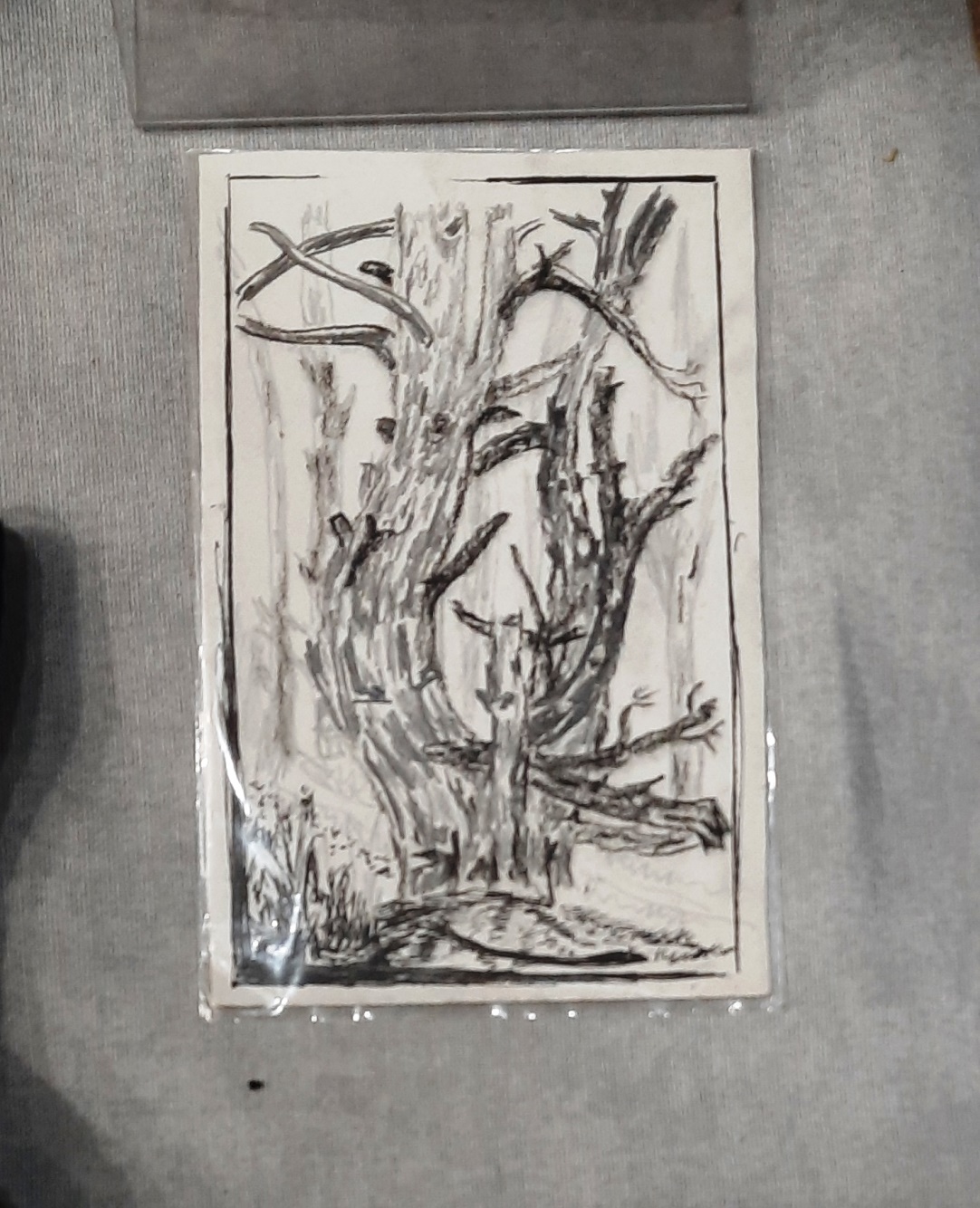 Рисунок из блокнота 
А. Браилова «Возле лагеря»
(Новое место в лесу)
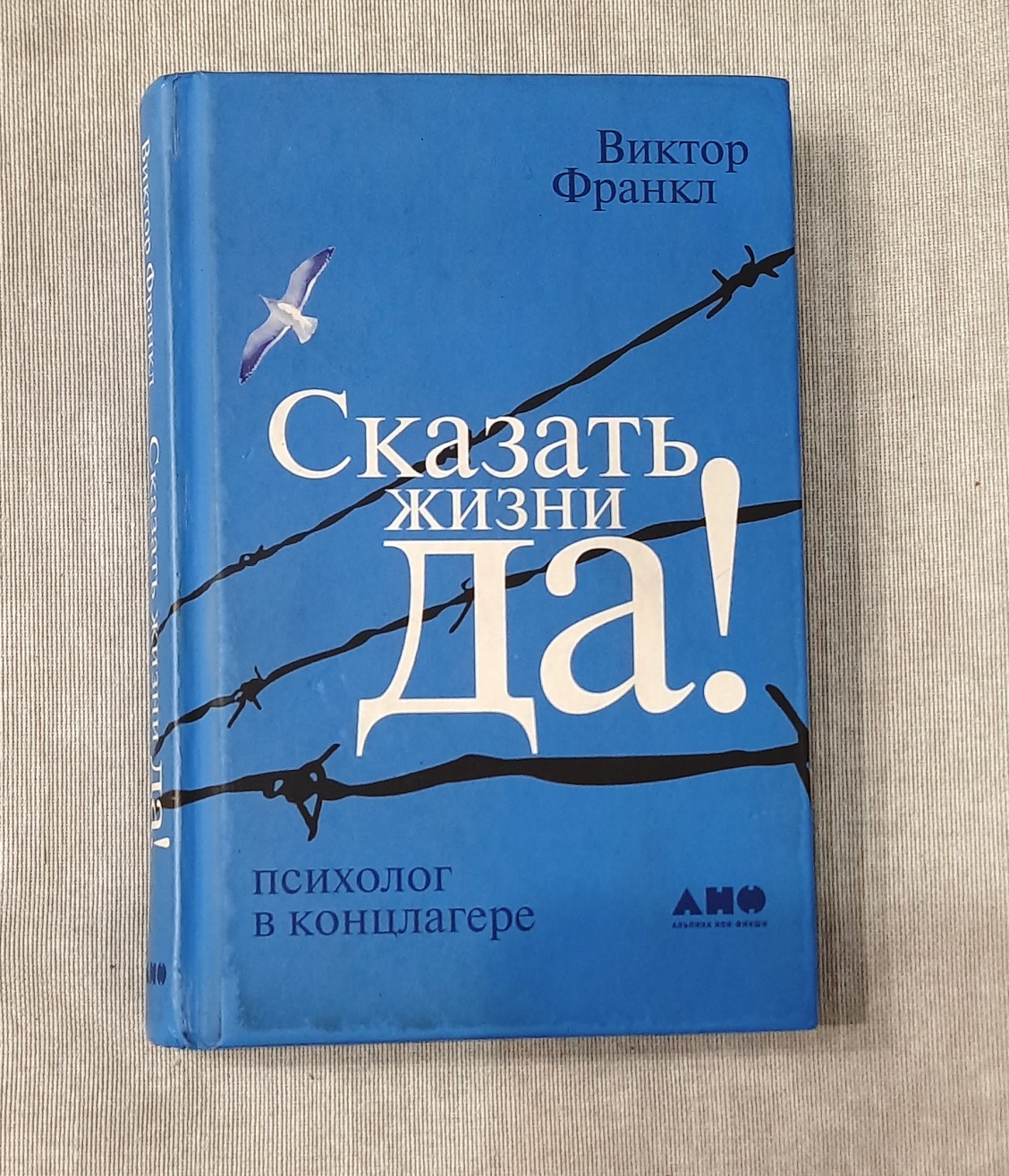 В. Франкл 
«Сказать жизни Да!»
Книга, которую читал 
А. Браилов в зоне СВО
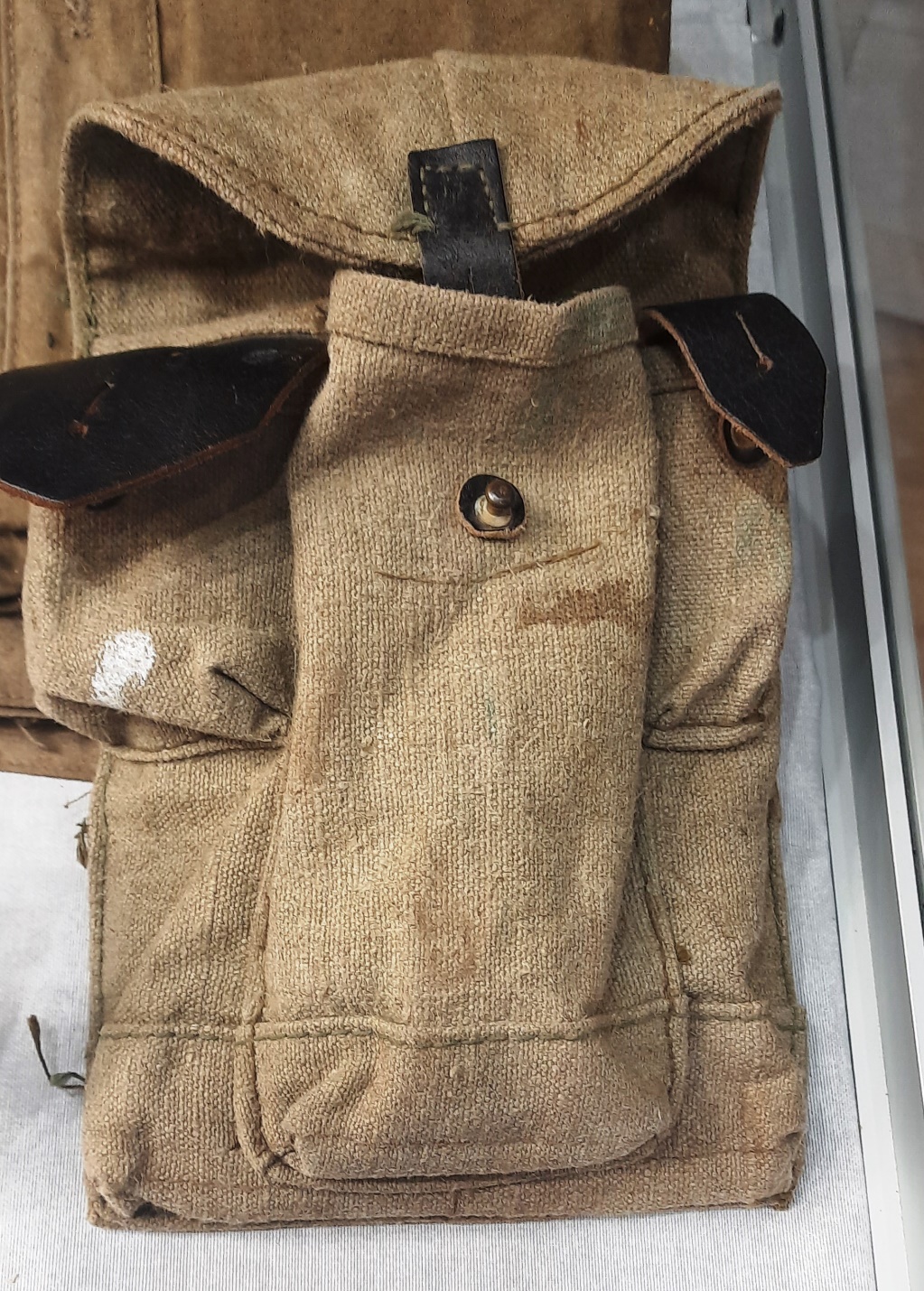 Подсумок под патроны
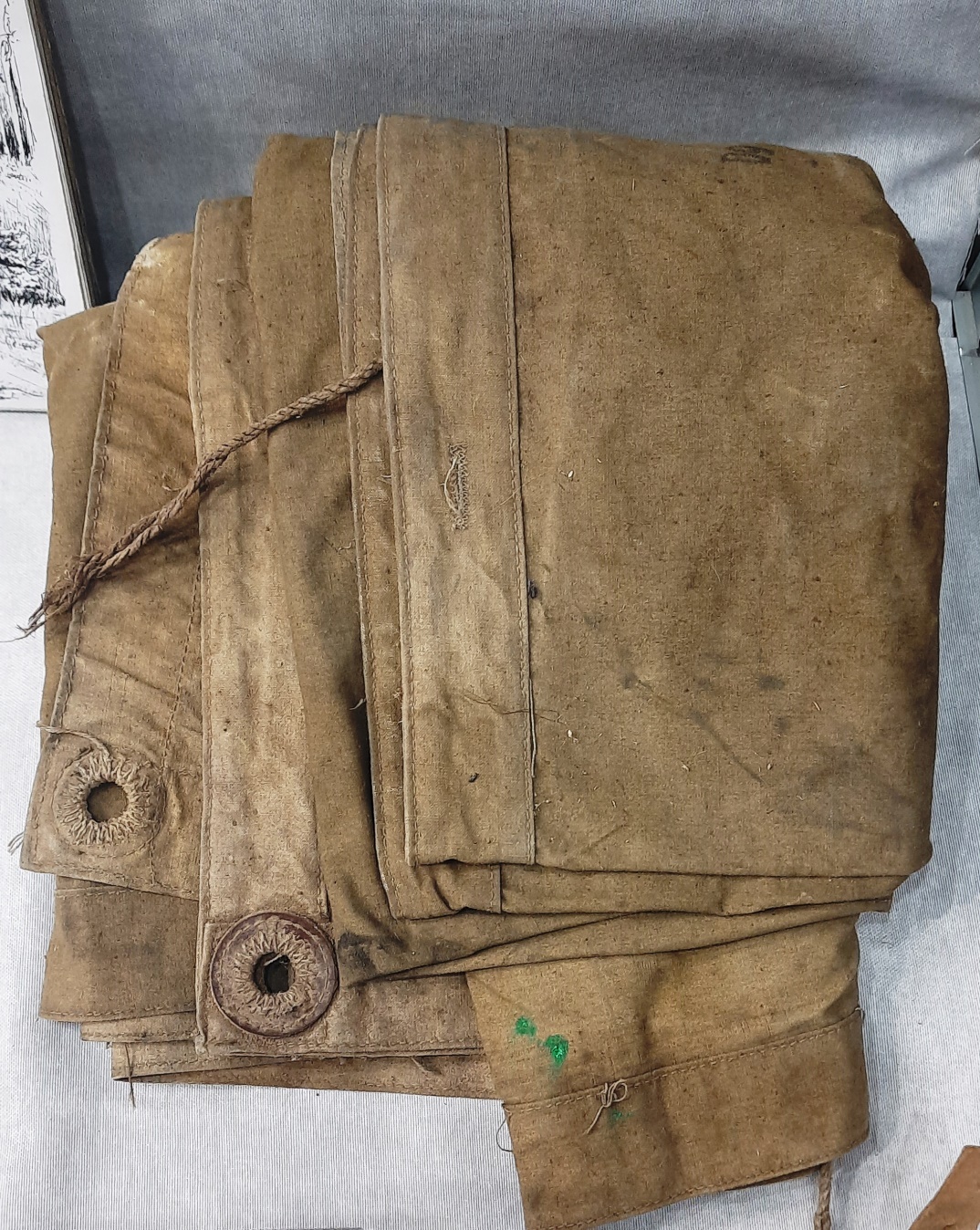 Плащ-палатка
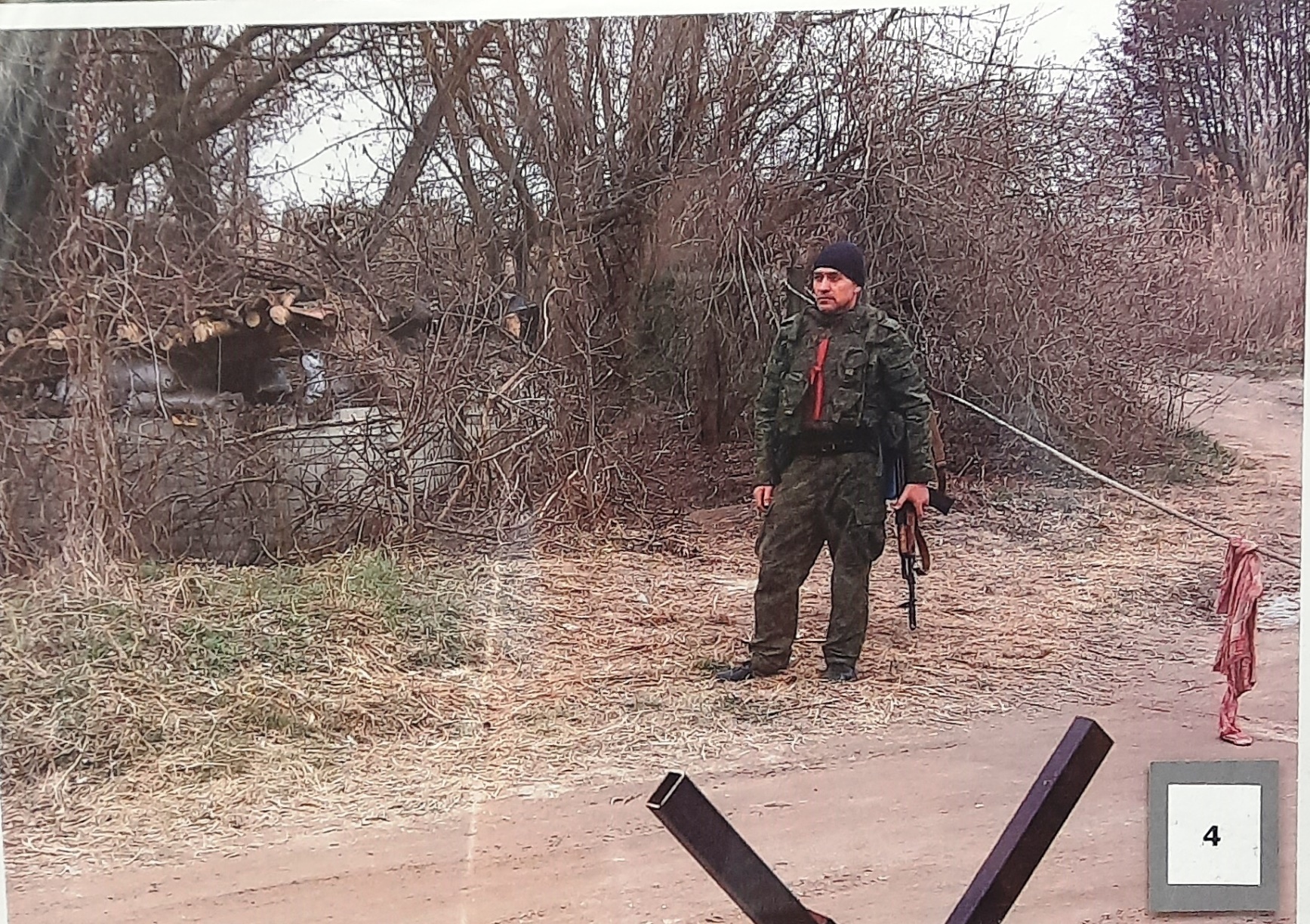 Фото А. Браилова в зоне боевых действий в устье Днепра
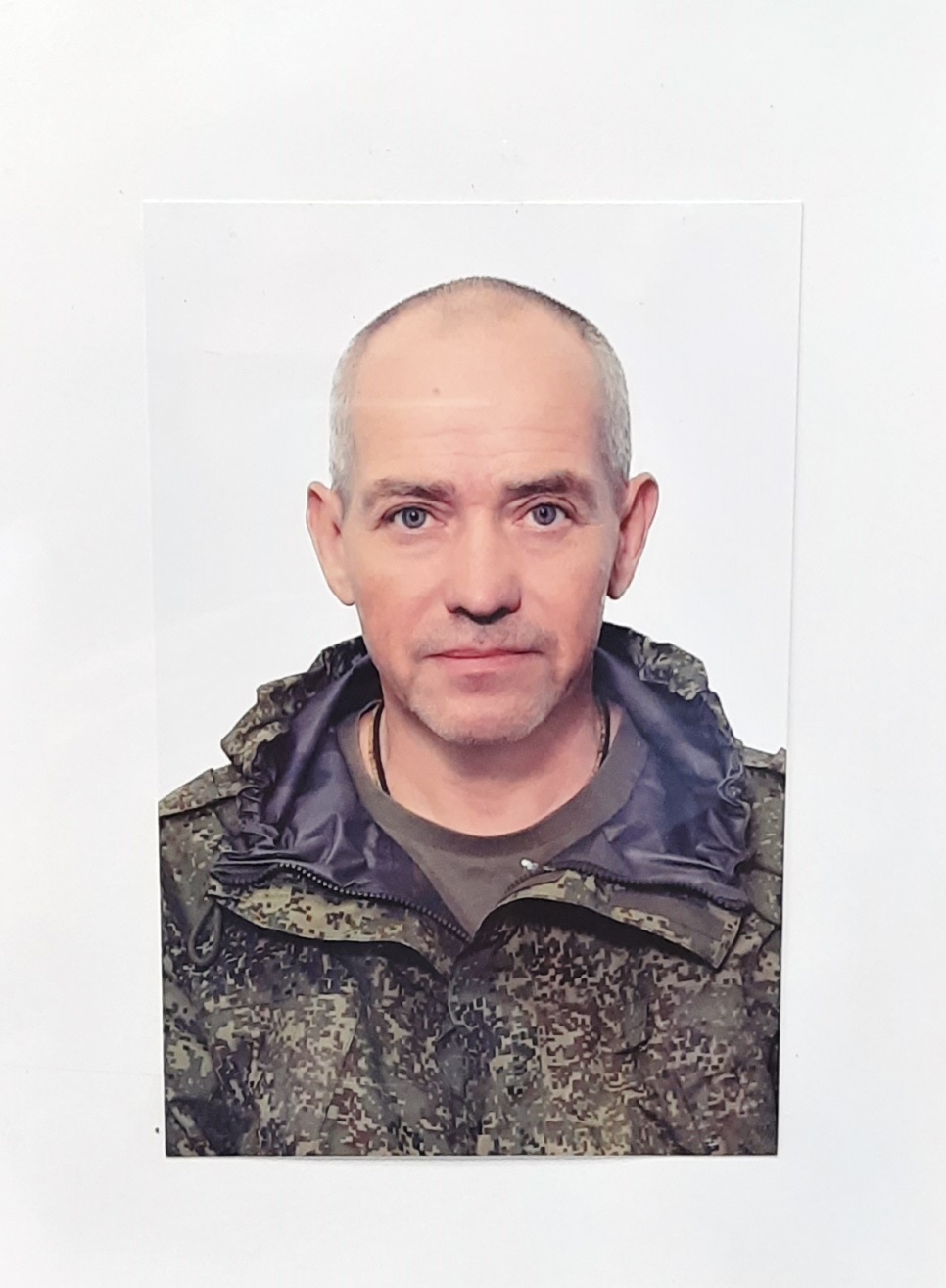 Фото А. Брилова для удостоверения Участника боевых действий
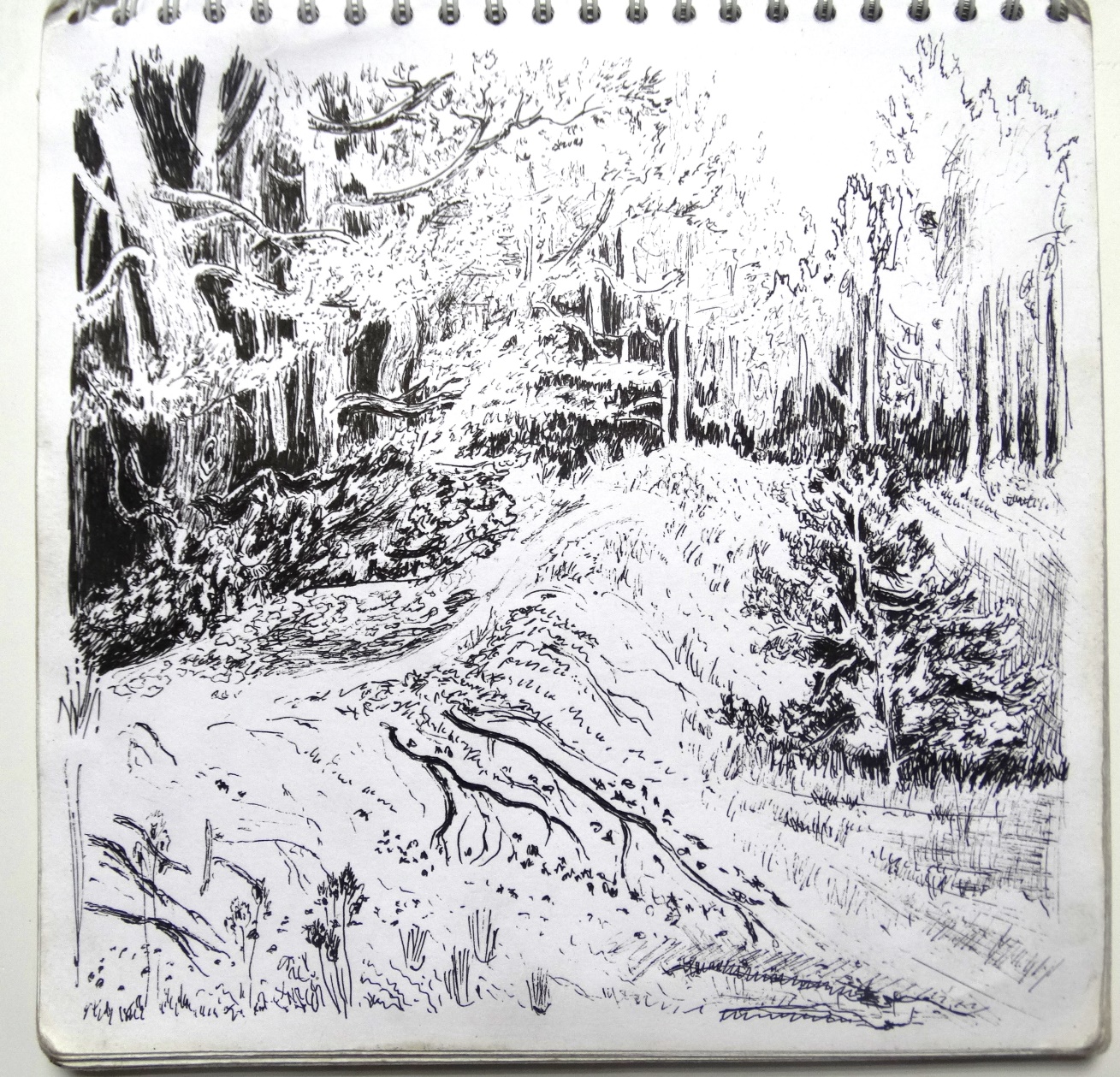 «Рисунки на полях»                          из личного дневника                     А.А. Браилова, который он вел им в зоне СВО
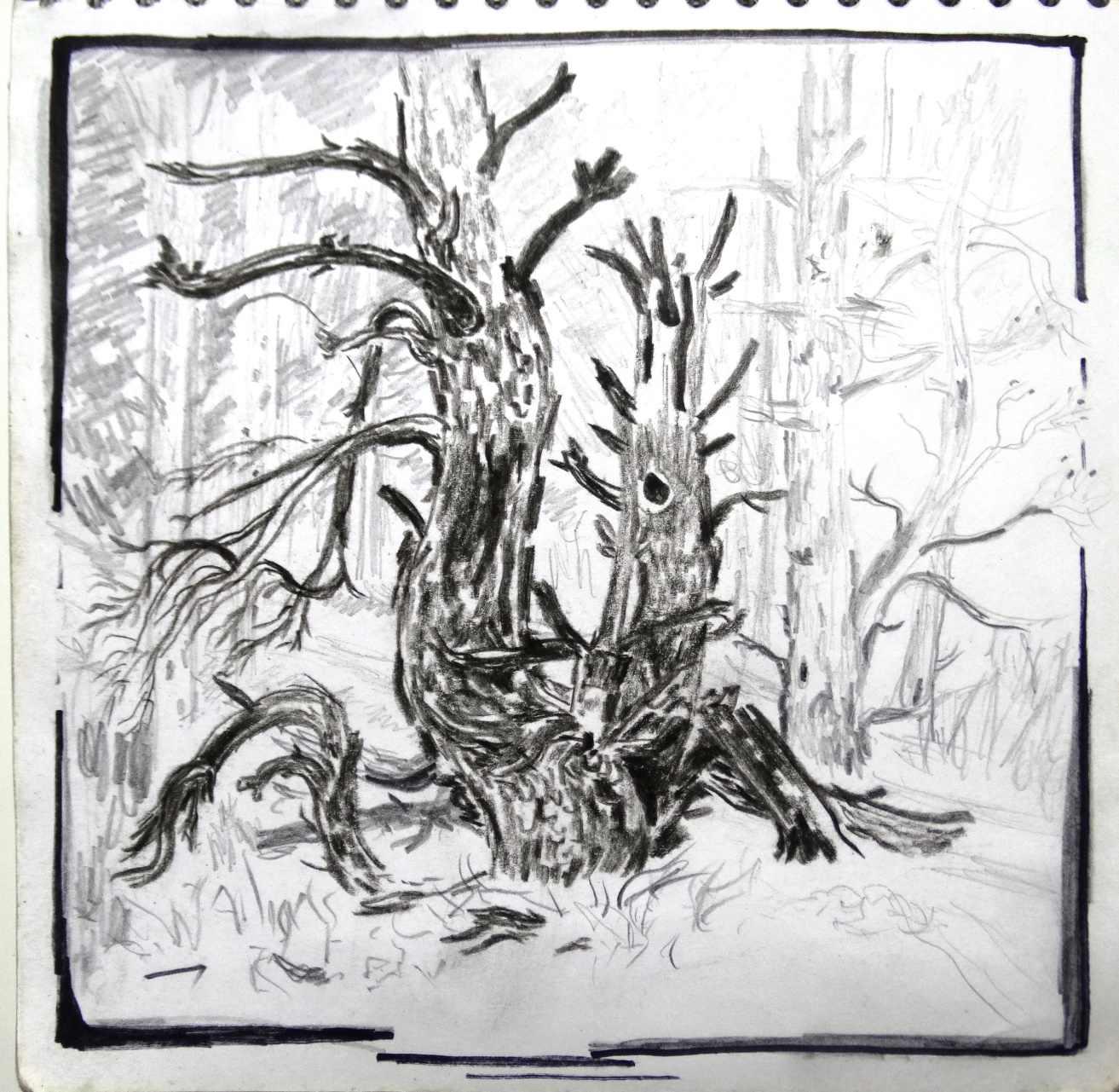 «Рисунки на полях»                         из личного дневника                     А.А. Браилова, который он вел им в зоне СВО
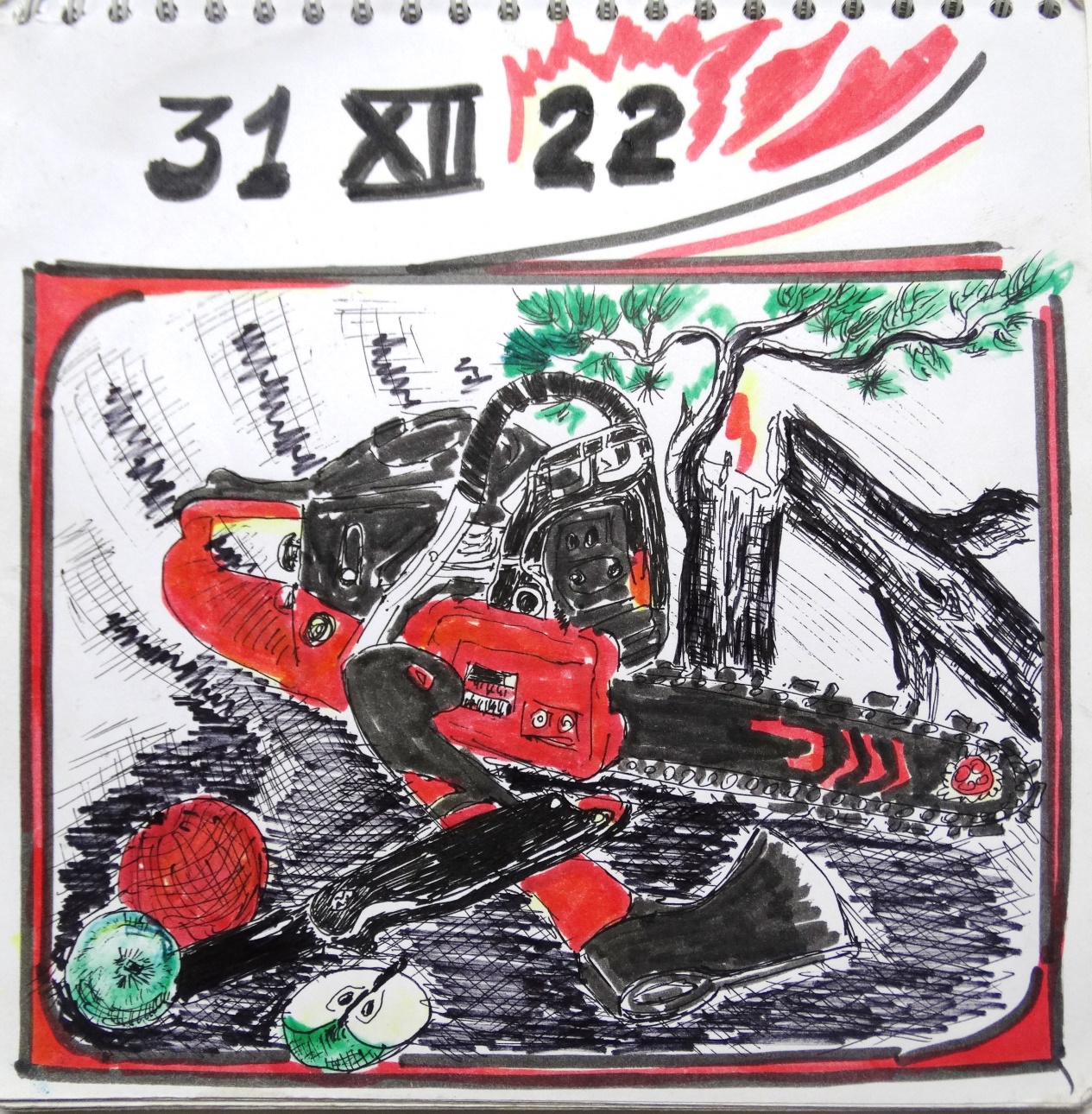 «Рисунки на полях»                из личного дневника                    А.А. Браилова, который он вел им в зоне СВО
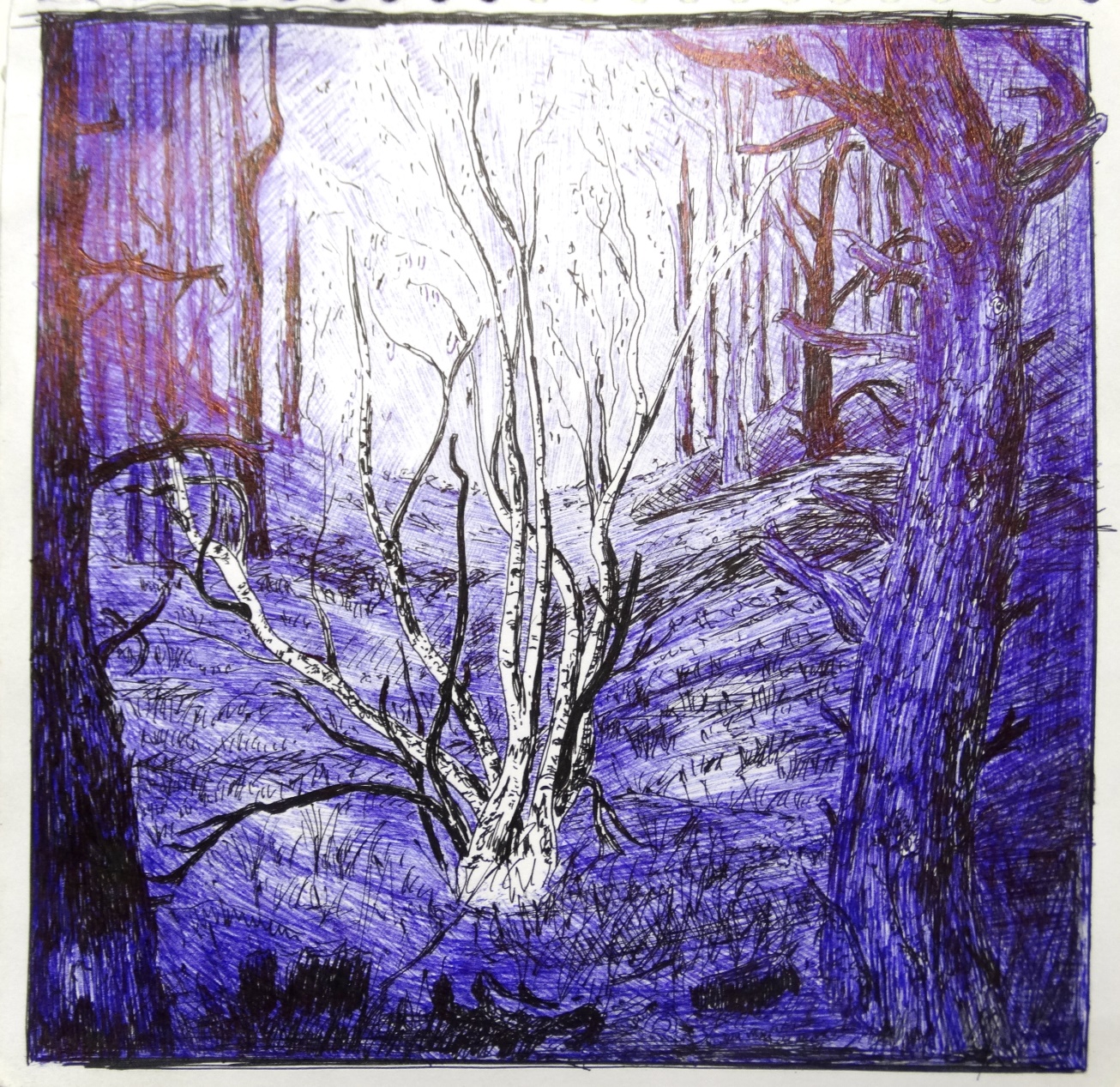 «Рисунки на полях»                   из личного дневника                    А.А. Браилова, который он вел им в зоне СВО
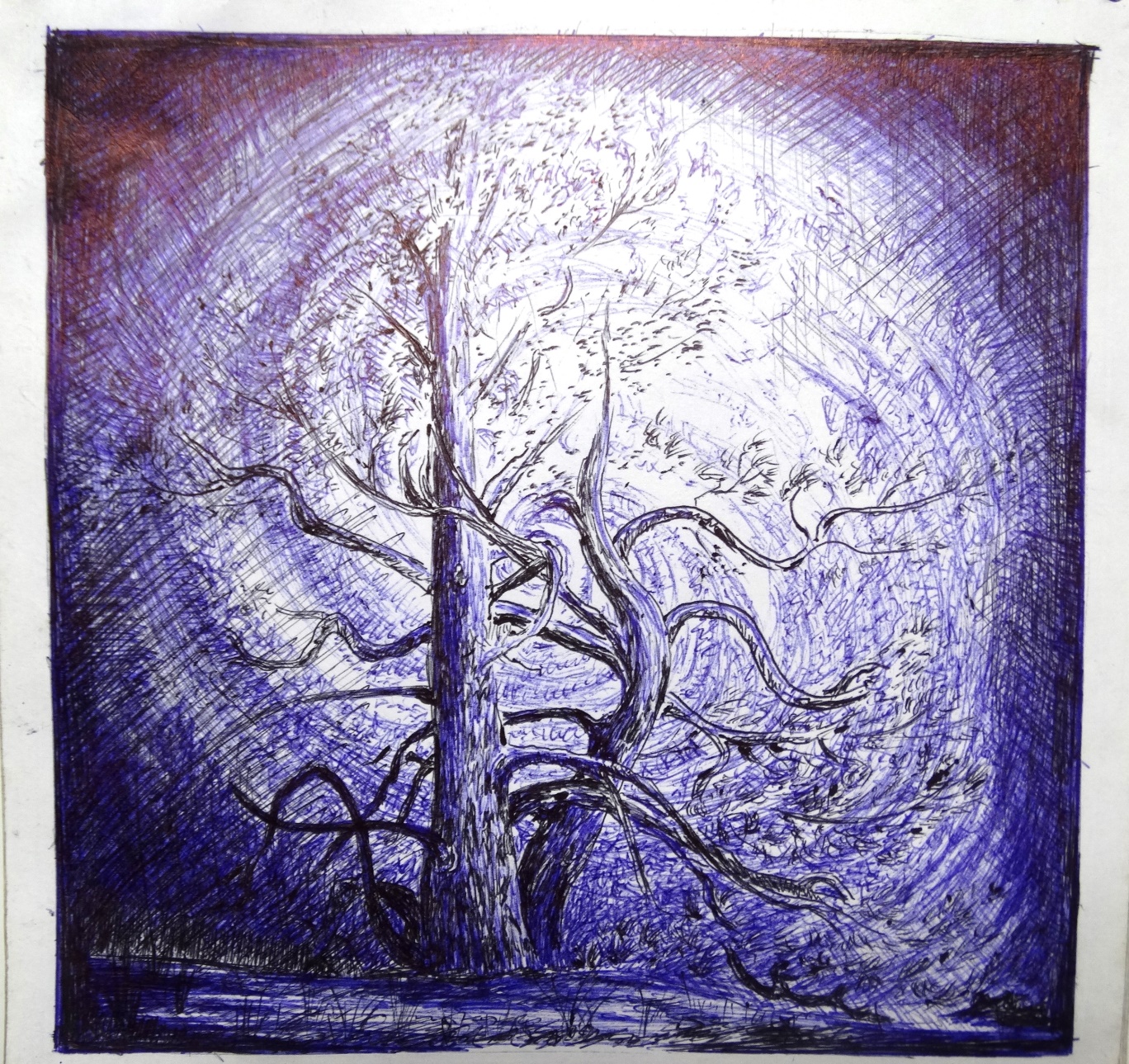 «Рисунки на полях»                           из личного дневника                    А.А. Браилова, который он вел им в зоне СВО
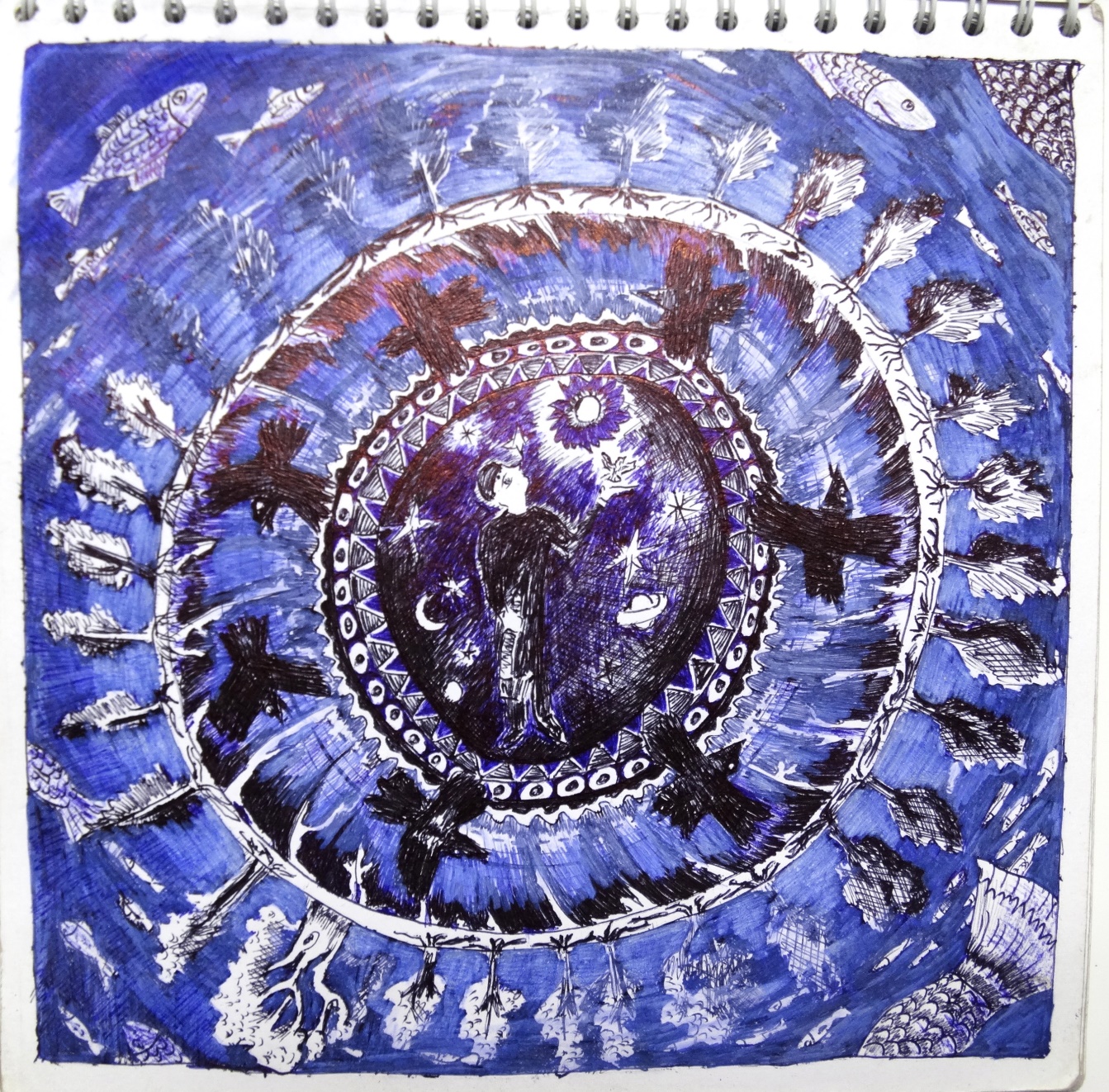 «Рисунки на полях»                         из личного дневника                     А.А. Браилова, который он вел им в зоне СВО
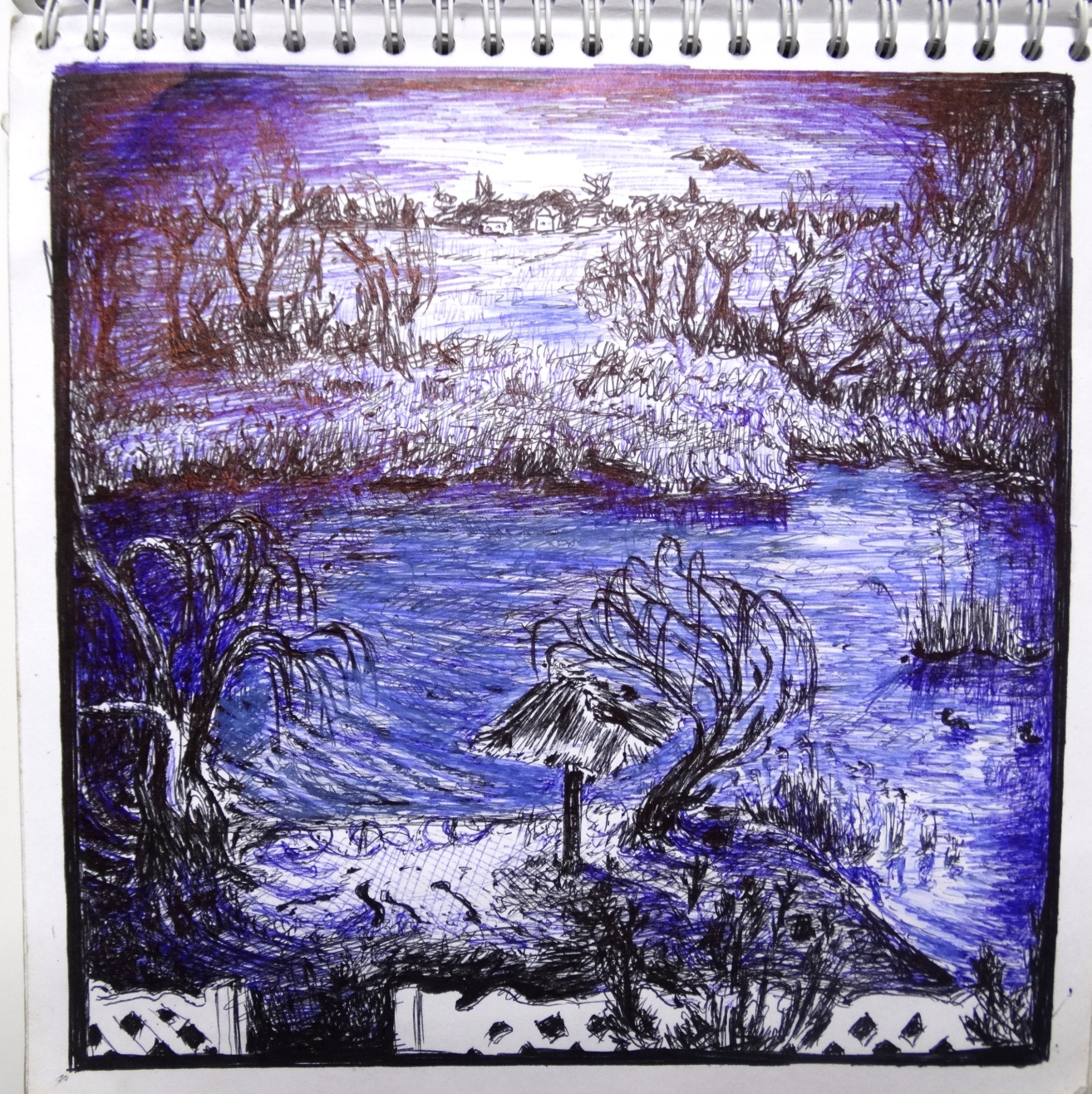 «Рисунки на полях»                          из личного дневника                        А.А. Браилова, который он вел им в зоне СВО
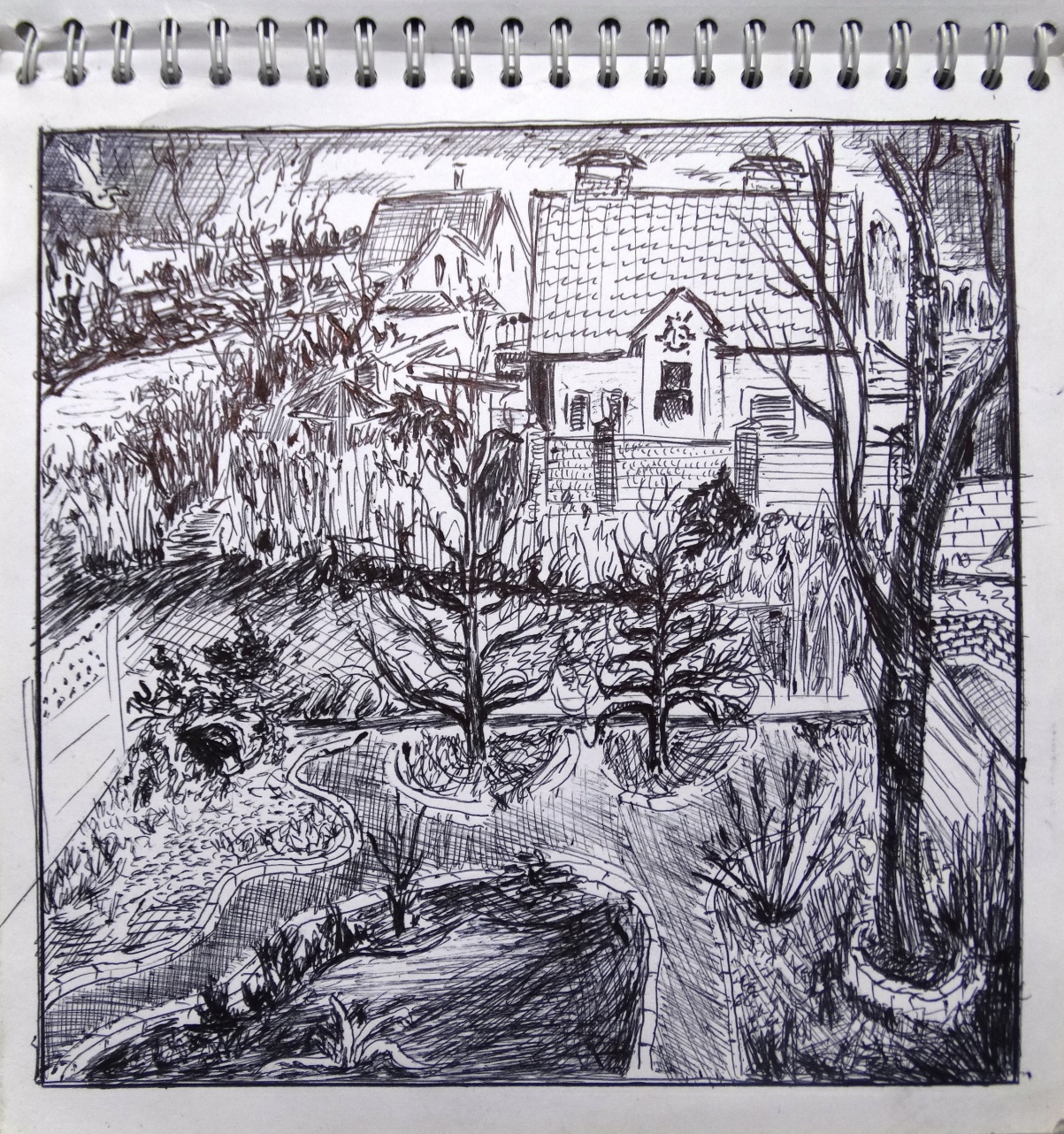 «Рисунки на полях»                            из личного дневника                   А.А. Браилова, который он вел им в зоне СВО
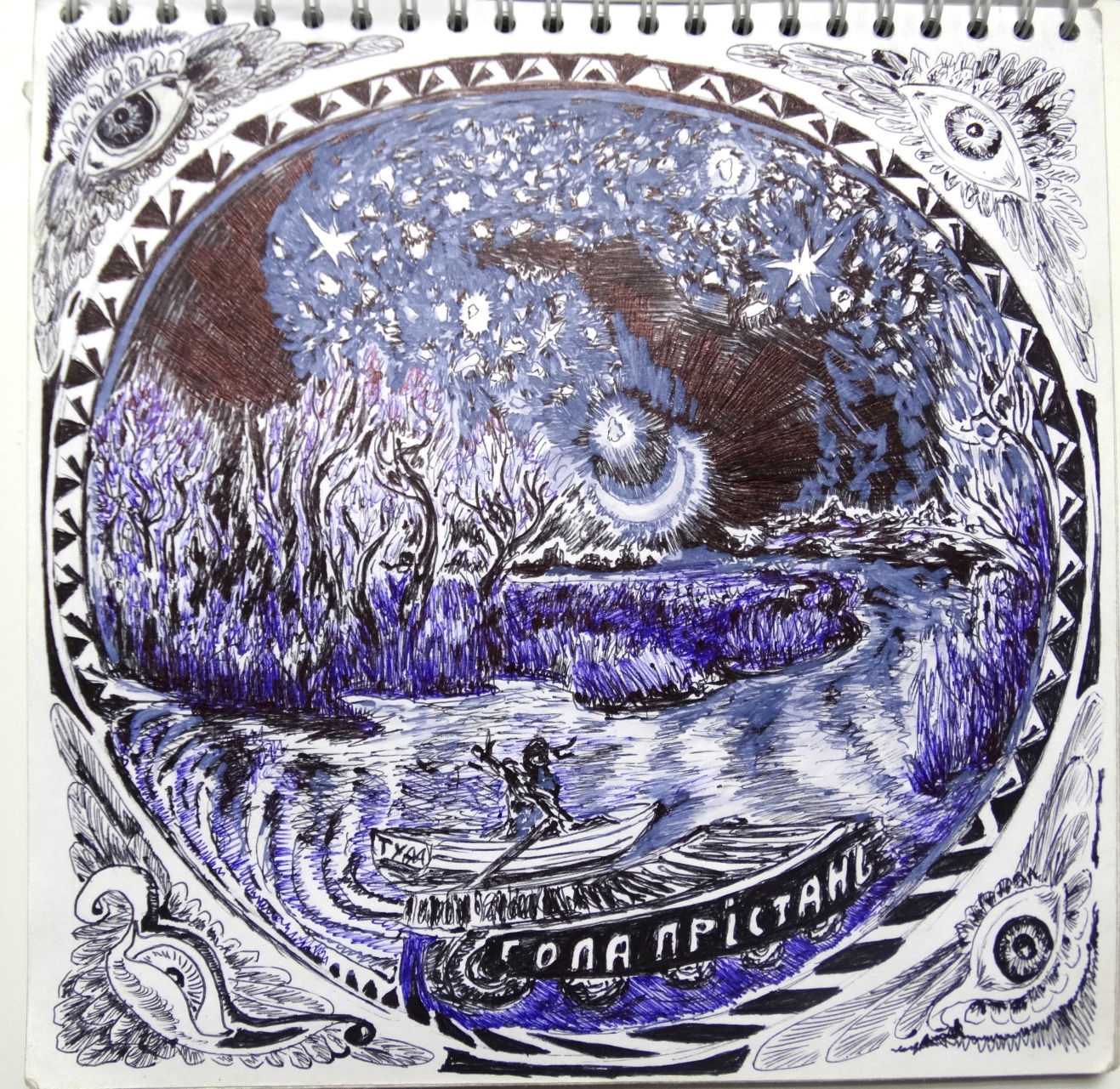 «Рисунки на полях»                         из личного дневника                     А.А. Браилова, который он вел им в зоне СВО
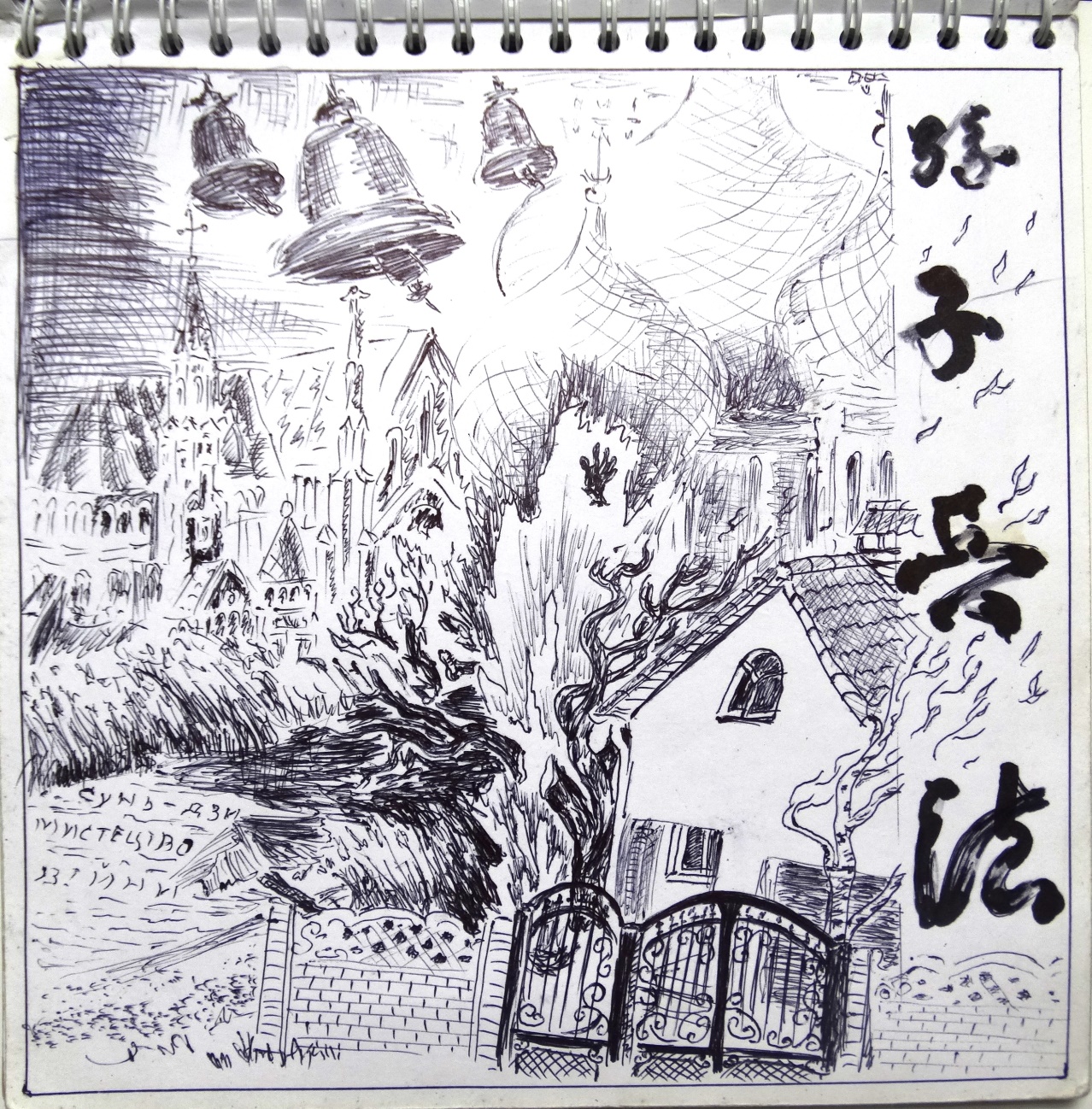 «Рисунки на полях»                       из личного дневника                      А.А. Браилова, который он вел им в зоне СВО
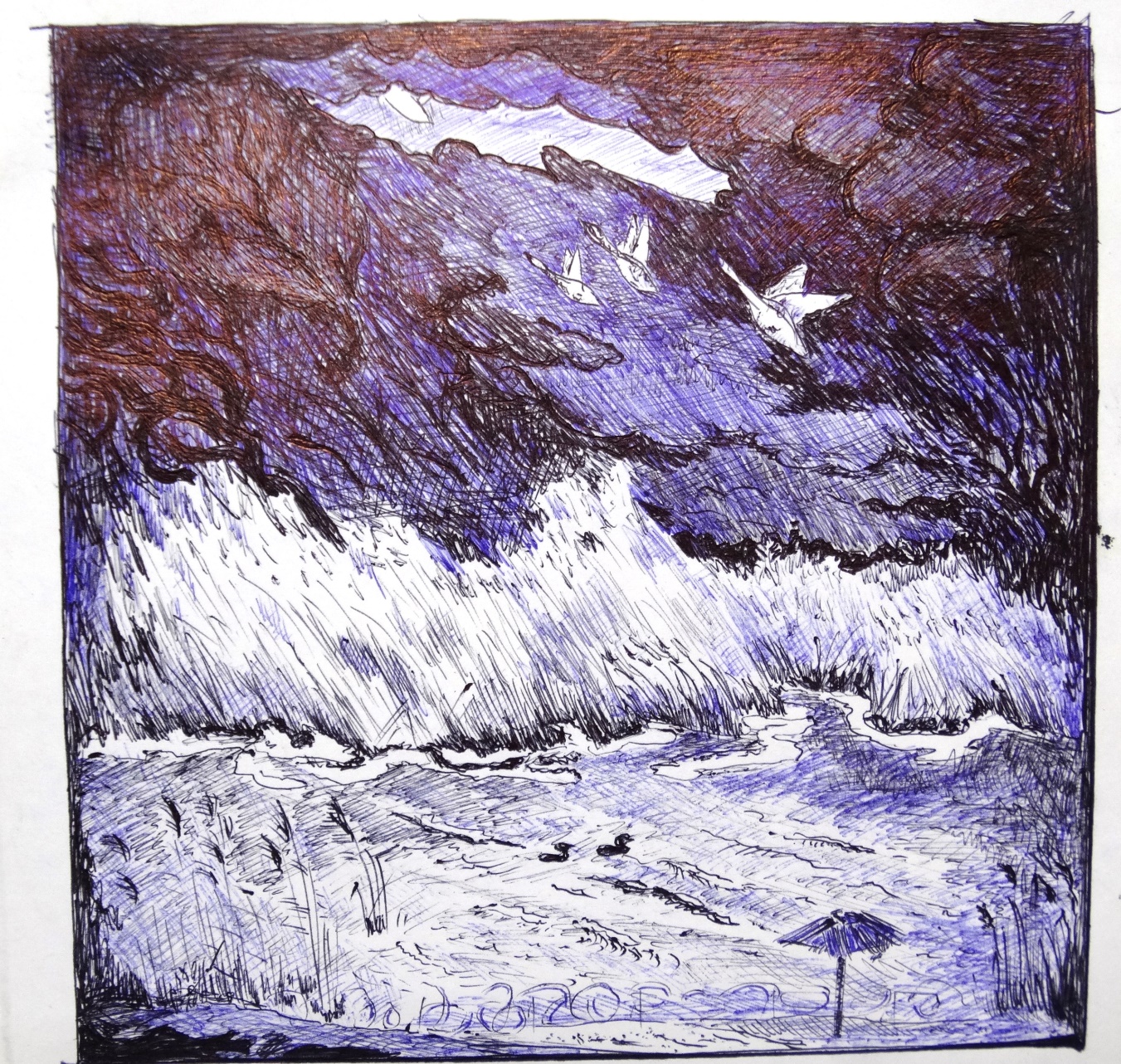 «Рисунки на полях»                         из личного дневника                     А.А. Браилова, который он вел им в зоне СВО
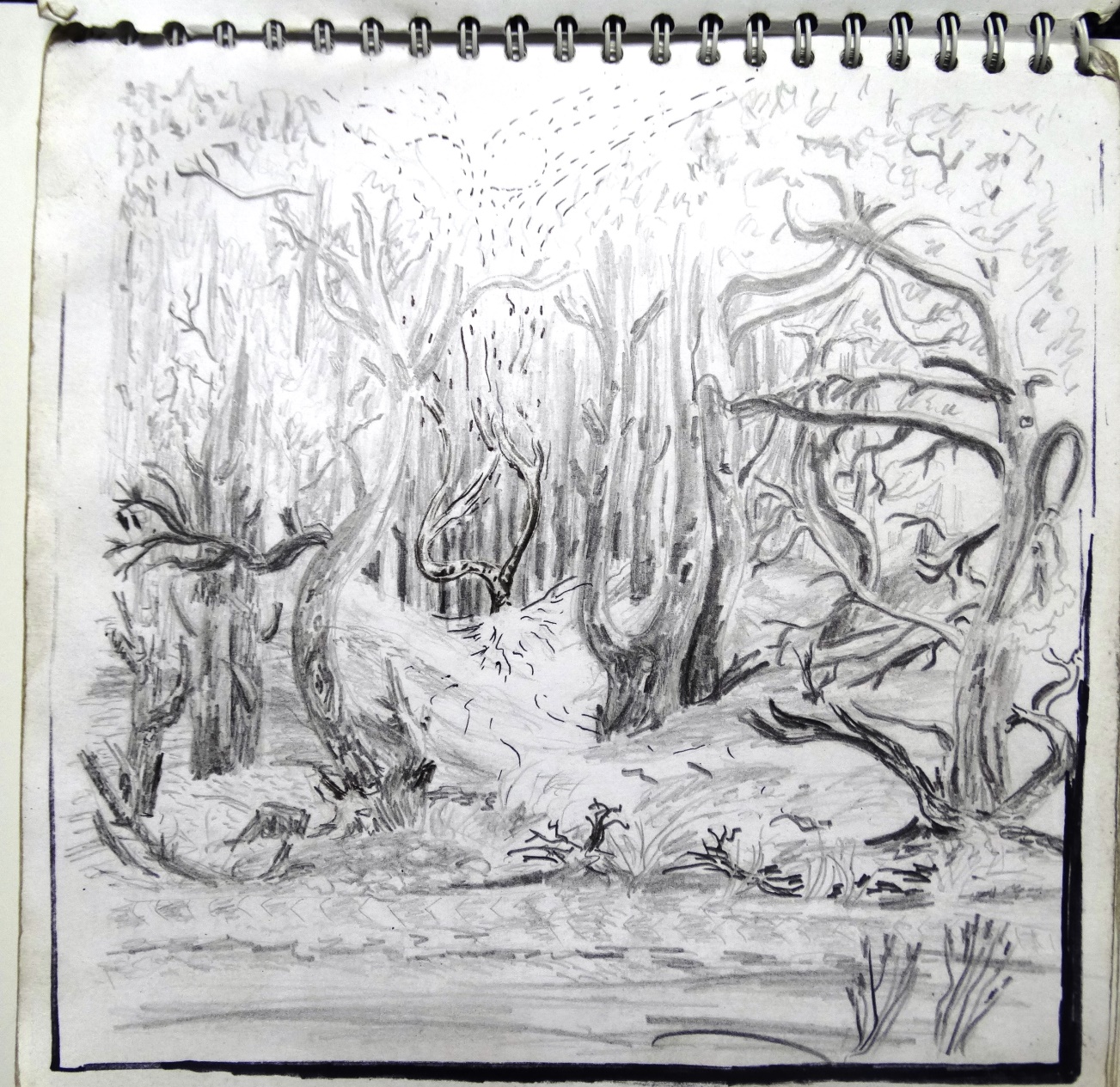 «Рисунки на полях»                           из личного дневника                     А.А. Браилова, который он вел им в зоне СВО
Над выставкой работали:



Начальник отдела по научно-просветительской работе Яковлева Т.В.









Симферополь, 2023